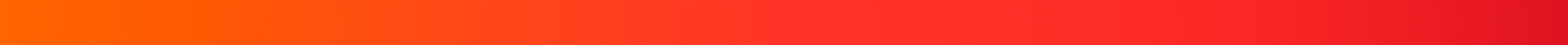 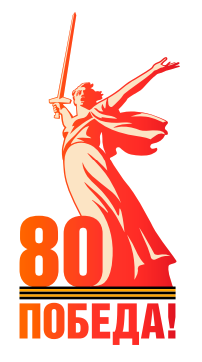 БЮДЖЕТ ДЛЯ ГРАЖДАН  КРАПИВИНСКОГО МУНИЦИПАЛЬНОГООКРУГА ЗА 2024 ГОД
(разработан на основе решения Совета народных депутатов Крапивинского муниципального округа от  19.05.2025 №  57 «Об исполнении бюджета Крапивинского муниципального округа за 2024 год»)
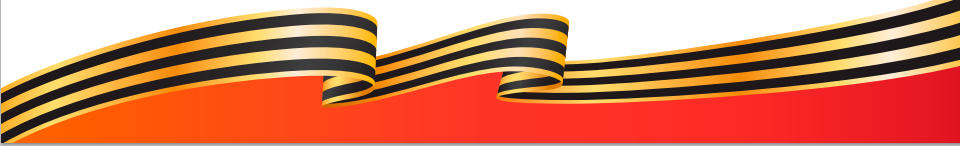 2
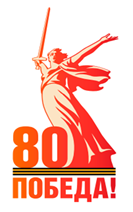 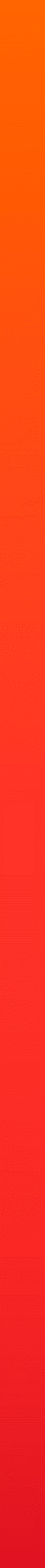 ПОКАЗАТЕЛИ ПРОГНОЗА СОЦИАЛЬНО-ЭКОНОМИЧЕСКОГО РАЗВИТИЯ КРАПИВИНСКОГО МУНИЦИПАЛЬНОГО ОКРУГА
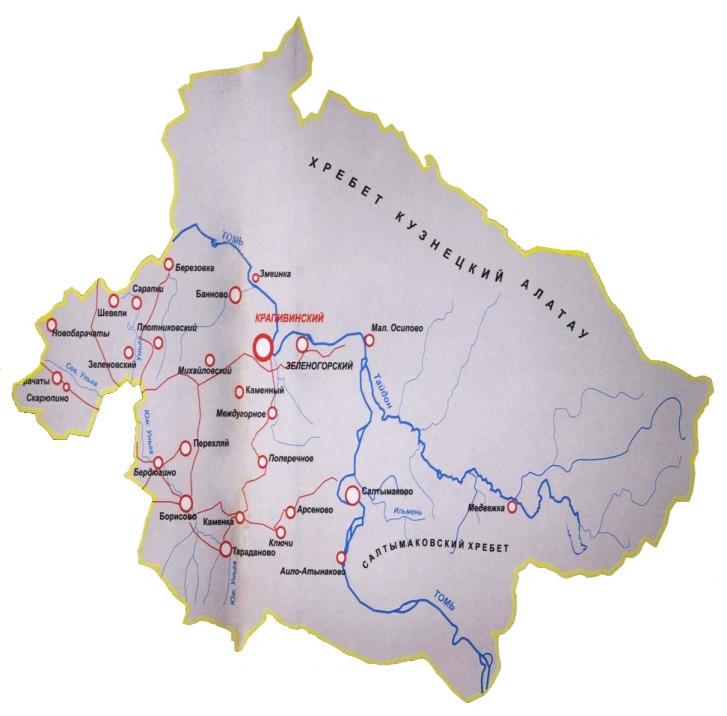 Крапивинский муниципальный округ расположен в центральной части Кемеровской области-Кузбасса по обоим берегам  реки Томи.
Площадь территории округа 6,9 тыс. кв.км
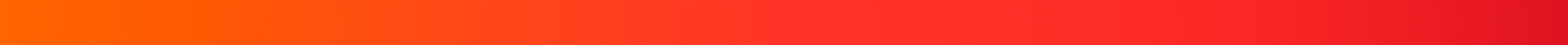 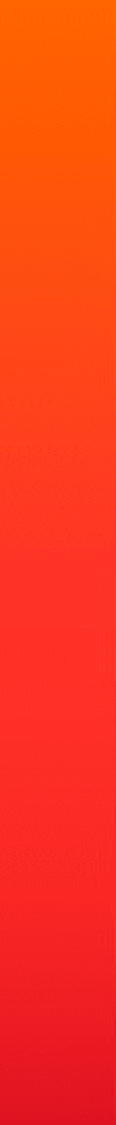 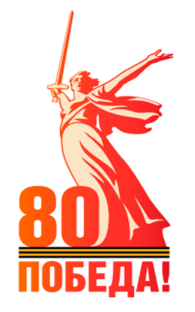 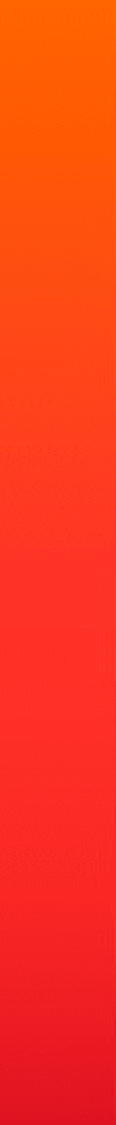 ПОКАЗАТЕЛИ ЭФФЕКТИВНОСТИ ДЕЯТЕЛЬНОСТИ ОРГАНОВ МЕСТНОГО САМОУПРАВЛЕНИЯ
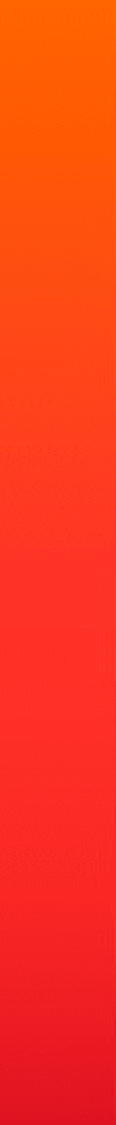 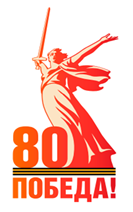 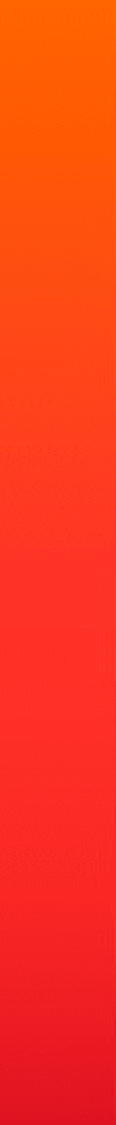 ПОКАЗАТЕЛИ ЭФФЕКТИВНОСТИ ДЕЯТЕЛЬНОСТИ ОРГАНОВ МЕСТНОГО САМОУПРАВЛЕНИЯ
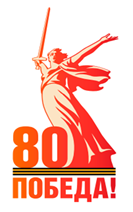 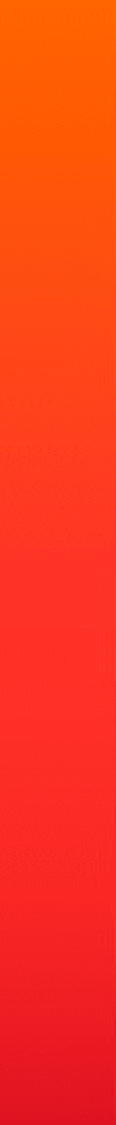 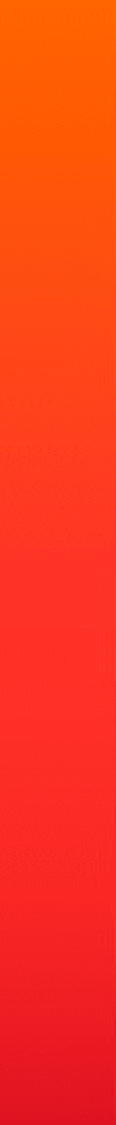 ПОКАЗАТЕЛИ ЭФФЕКТИВНОСТИ ДЕЯТЕЛЬНОСТИ ОРГАНОВ МЕСТНОГО САМОУПРАВЛЕНИЯ
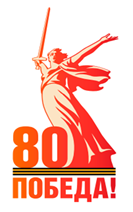 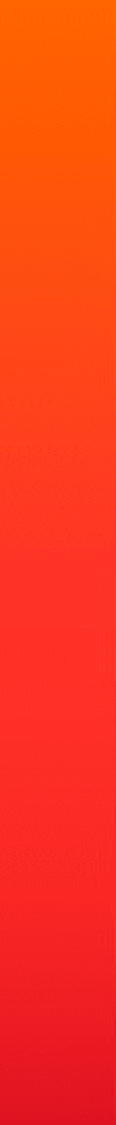 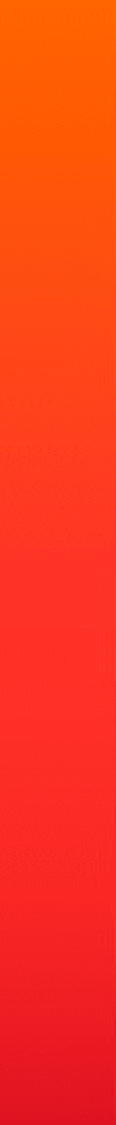 ЭТАПЫ БЮДЖЕТНОГО ПРОЦЕССА
Бюджет составляется на основе:

Закона Кемеровской области - Кузбасса  «Об областном бюджете на 2024 год и на плановый период 2025 и 2026 годов»

2. Прогноза социально-экономического развития Крапивинского муниципального округа на 2024 год и на плановый период 2025 и 20246годов

3. Основных направлений бюджетной и налоговой политики  Крапивинского муниципального округа на 2024 год и на плановый период 2025 и 2026 годов

4. Муниципальных программ Крапивинского муниципального округа
1. Составление проекта бюджета 
(не позднее 15 ноября 2023 года)
2. Рассмотрение бюджета
(проект  – ноябрь 2023 года;
1 чтение – декабрь 2023 года)
3. Утверждение бюджета
(декабрь 2024 года)
4. Исполнение бюджета
(в течение 2024 года)
5. Формирование отчета об исполнении бюджета 
(не позднее 1мая 2025)
6. Утверждение отчета об исполнении бюджета 
(май 2025 года)
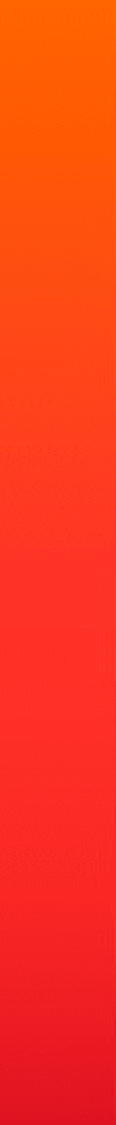 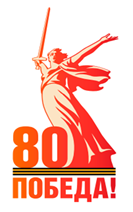 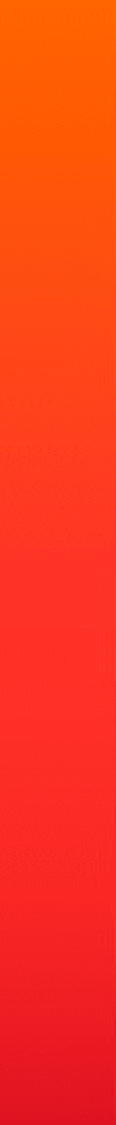 ОСНОВНЫЕ НАПРАВЛЕНИЯ БЮДЖЕТНОЙ И НАЛОГОВОЙ ПОЛИТИКИ
Бюджетная и налоговая политика Крапивинского муниципального округа была направлена на устойчивое жизнеобеспечение округа в условиях жесткого ограничения финансовых средств, на экономное и эффективное расходование бюджетных средств, ориентированное на результат.
      Основные задачи бюджетной и налоговой политики: поддержание экономической и социальной стабильности в округе, повышение качества использования финансовых ресурсов округа, обеспечение доступности для потребителей и улучшение качества социальных, бюджетных и жилищно-коммунальных услуг, повышение уровня собираемости собственных доходов бюджета округа, поддержка предпринимательской и инвестиционной активности.
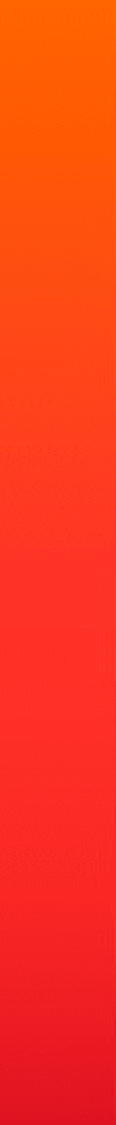 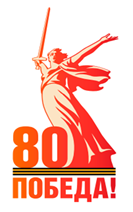 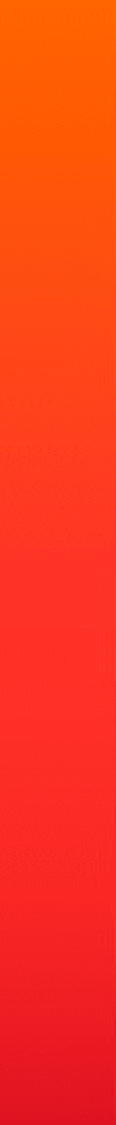 ДИНАМИКА ИСПОЛНЕНИЯ ДОХОДОВ  БЮДЖЕТА
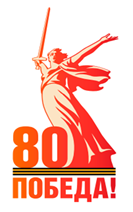 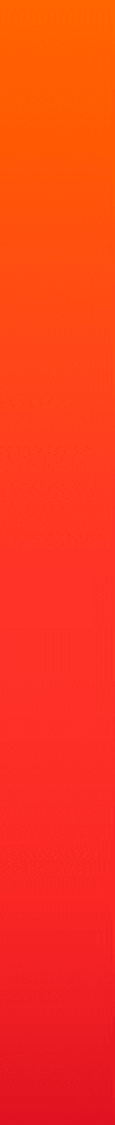 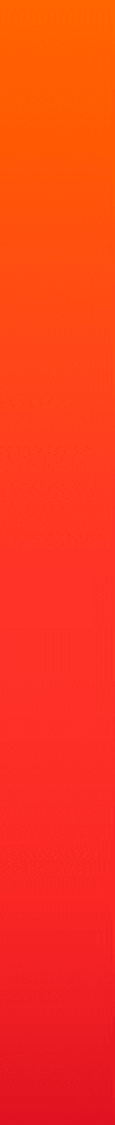 ОСНОВНЫЕ ХАРАКТЕРИСТИКИ БЮДЖЕТА ОКРУГА
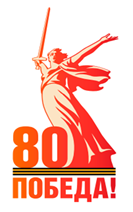 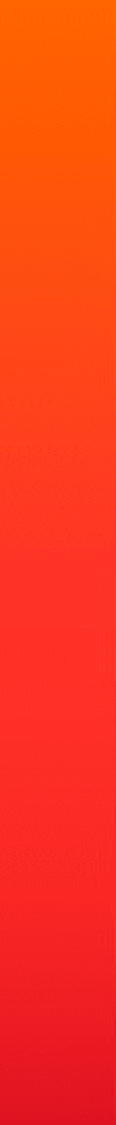 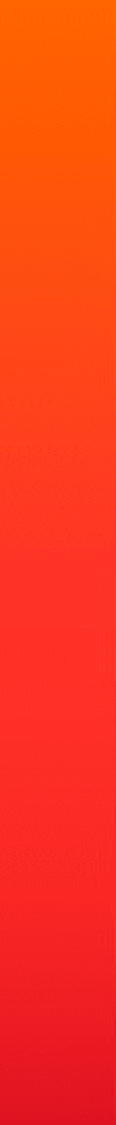 ДОХОДЫ  БЮДЖЕТА 
КРАПИВИНСКОГО МУНИЦИПАЛЬНОГО ОКРУГА
тыс.руб.
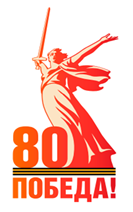 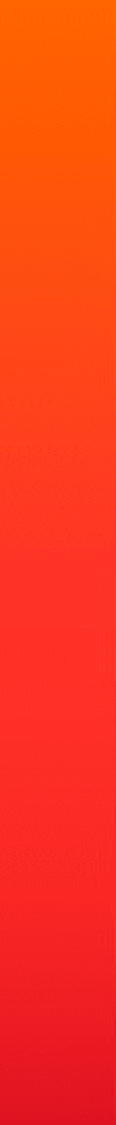 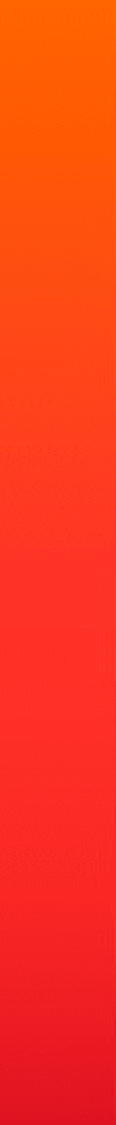 ДОХОДЫ  БЮДЖЕТА 
КРАПИВИНСКОГО МУНИЦИПАЛЬНОГО ОКРУГА
тыс.руб.
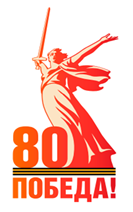 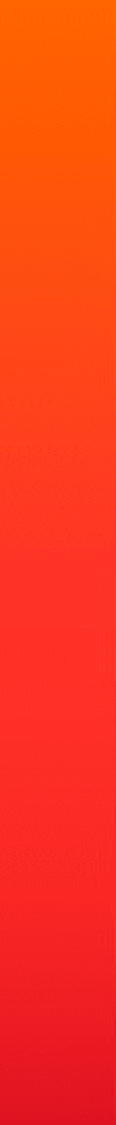 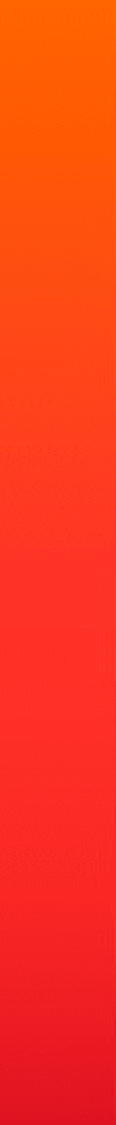 СТРУКТУРА НАЛОГОВЫХ И НЕНАЛОГОВЫХ ДОХОДОВ БЮДЖЕТА КРАПИВИНСКОГО МУНИЦИПАЛЬНОГО ОКРУГА 
ЗА 2024 ГОД
тыс. руб.
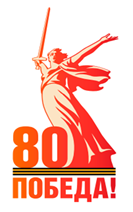 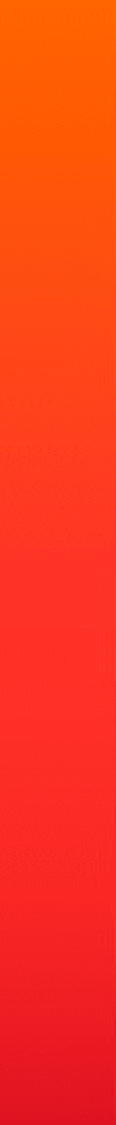 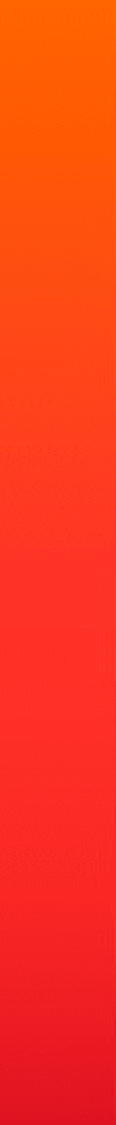 БЕЗВОЗМЕЗДНЫЕ ПОСТУПЛЕНИЯ 
В БЮДЖЕТ КРАПИВИНСКОГО МУНИЦИПАЛЬНОГО ОКРУГА ЗА 2024 ГОД
тыс.руб.
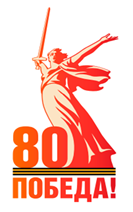 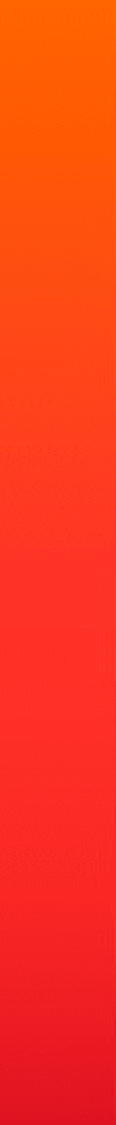 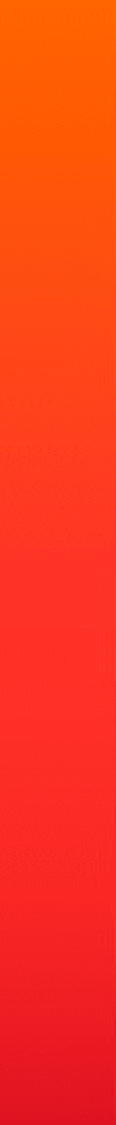 СТРУКТУРА БЕЗВОЗМЕЗДНЫХ ПОСТУПЛЕНИЙ В БЮДЖЕТ КРАПИВИНСКОГО МУНИЦИПАЛЬНОГО ОКРУГА
 ЗА 2024 ГОД
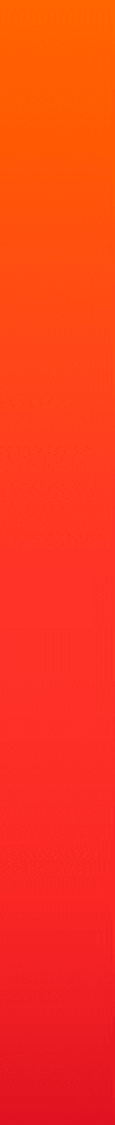 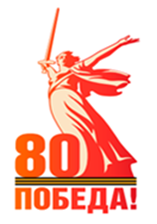 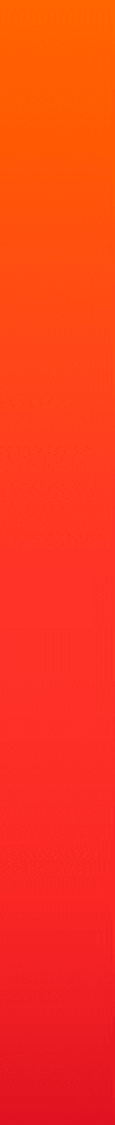 РАСХОДЫ  БЮДЖЕТА КРАПИВИНСКОГО МУНИЦИПАЛЬНОГО ОКРУГА
тыс.руб.
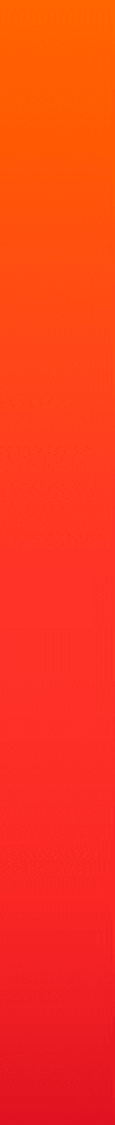 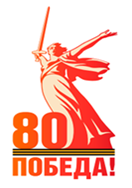 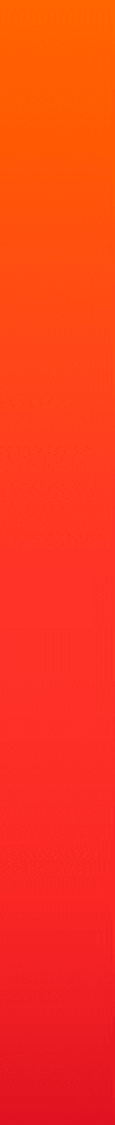 СТРУКТУРА РАСХОДОВ БЮДЖЕТА КРАПИВИНСКОГО МУНИЦИПАЛЬНОГОКРУГА В РАМКАХ МУНИЦИПАЛЬНЫХ ПРОГРАММ ЗА 2024 ГОД
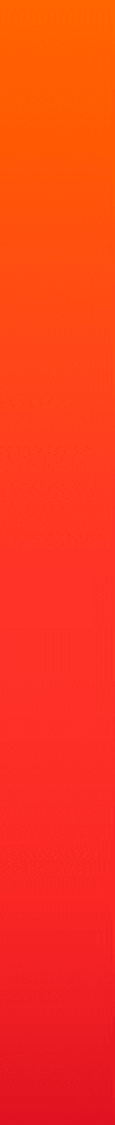 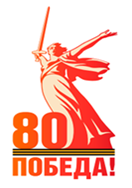 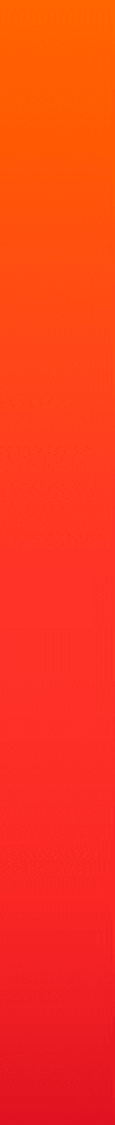 МУНИЦИПАЛЬНАЯ  ПРОГРАММА «ОРГАНИЗАЦИЯ  МЕСТНОГО САМОУПРАВЛЕНИЯ»
Цели муниципальной программы: Совершенствование и оптимизация системы муниципального управления Крапивинского муниципального округа, повышение эффективности и информационной прозрачности деятельности органов местного самоуправления; повышение качества жизни населения Крапивинского муниципального округа.
В рамках программы осуществляют свою деятельность органы местного самоуправления со штатной численностью 173 единиц: администрация Крапивинского муниципального округа; 
Совет народных депутатов Крапивинского муниципального округа; Контрольно-счетный орган Крапивинского муниципального округа;  Управление по жизнеобеспечению и строительству администрации Крапивинского муниципального округа; Территориальное управление администрации Крапивинского муниципального округа; Финансовое управление администрации Крапивинского муниципального округ
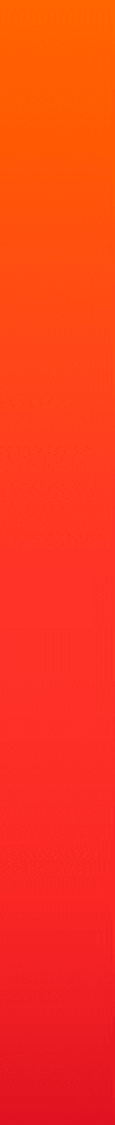 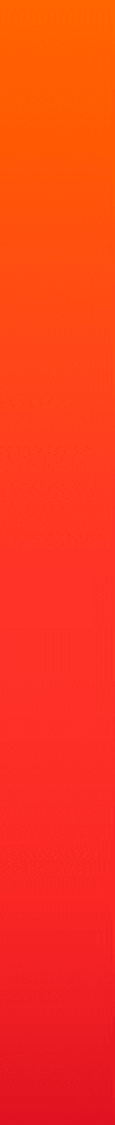 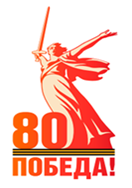 МУНИЦИПАЛЬНАЯ  ПРОГРАММА «РАЗВИТИЕ ОБРАЗОВАНИЯ»
Цели муниципальной программы: Обеспечение доступности качественного образования, отвечающего системе приоритетов социально ориентированного развития Крапивинского муниципального округа.
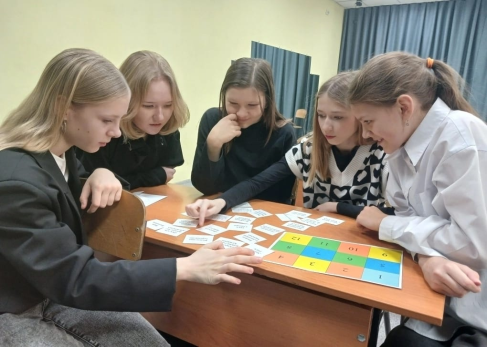 В округе функционирует 30 учреждений образования: 
12 школ – 2401 обучающихся, 13 дошкольных учреждений – 672 воспитанников,  дом творчества – 2905 обучающихся; центр диагностики и консультирования – воспользовались услугами центра 4019  детей; методический кабинет; централизованная бухгалтерия образования; управление образования администрации Крапивинского муниципального округа
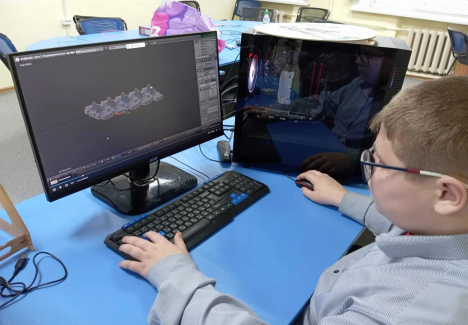 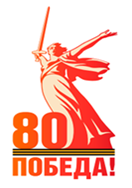 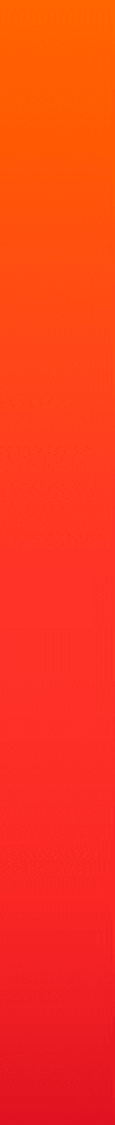 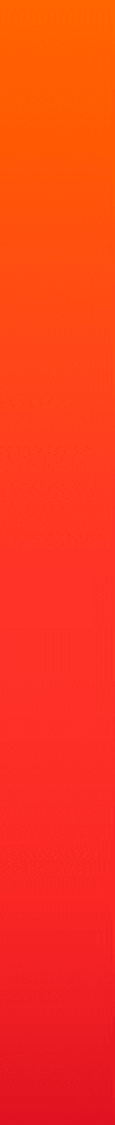 МЕРЫ СОЦИАЛЬНОЙ ПОДДЕРЖКИ, ПРЕДОСТАВЛЯЕМЫЕ ИЗ БЮДЖЕТА ОКРУГА ЗА 2024 ГОД(Подпрограмма «Социальные гарантии в системе образования»)
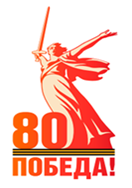 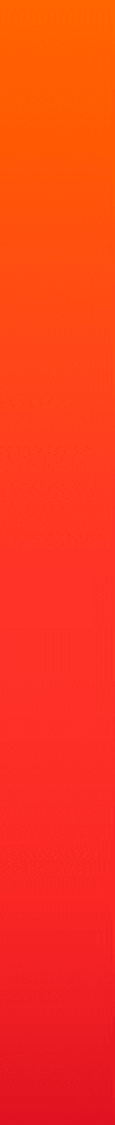 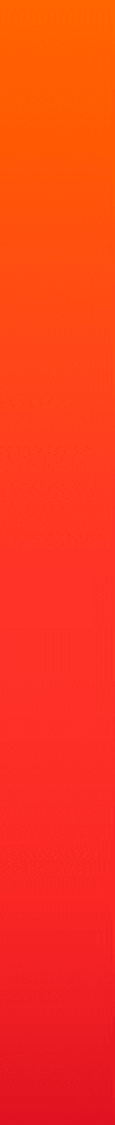 МУНИЦИПАЛЬНАЯ ПРОГРАММА «СОЦИАЛЬНАЯ ПОДДЕРЖКА НАСЕЛЕНИЯ»
Цели муниципальной программы: Повышение эффективности системы социальной поддержки  и социального обслуживания населения на территории Крапивинского  муниципального округа. Повышение уровня, качества и безопасности социального обслуживания населения. Повышение уровня жизни граждан – получателей мер социальной поддержки. Эффективное управление системой социальной поддержки. Повышение качества жизни. Усиление социальной поддержки отдельных категорий граждан, находящихся в трудной жизненной ситуации или нуждающихся в особом участии государства и общества.
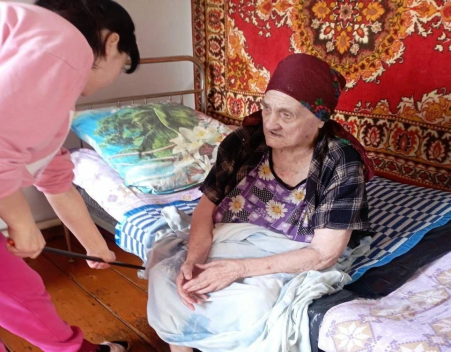 В округе функционирует 3 учреждения: 
МКУ «Социально-реабилитационный центр»; МБУ «Комплексный центр социального обслуживания населения»; Управление социальной защиты населения администрации Крапивинского муниципального округа.
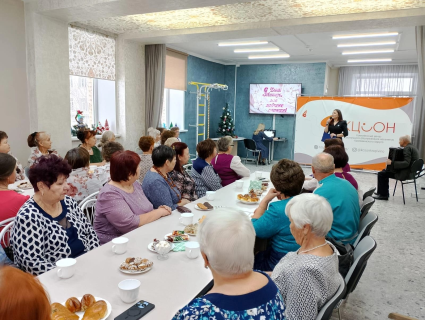 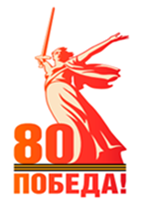 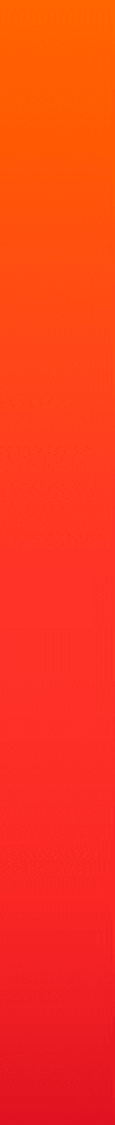 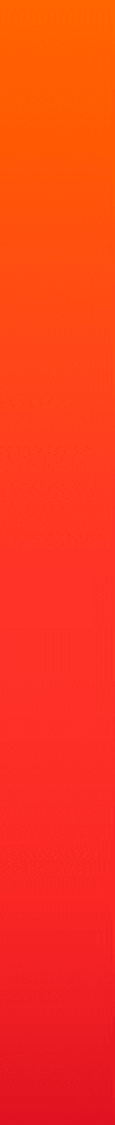 МЕРЫ СОЦИАЛЬНОЙ ПОДДЕРЖКИ, ПРЕДОСТАВЛЯЕМЫЕ ИЗ БЮДЖЕТА ОКРУГА ЗА 2024 ГОД(Подпрограмма «Реализация мер социальной поддержки отдельных категорий граждан»)
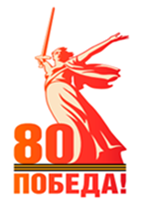 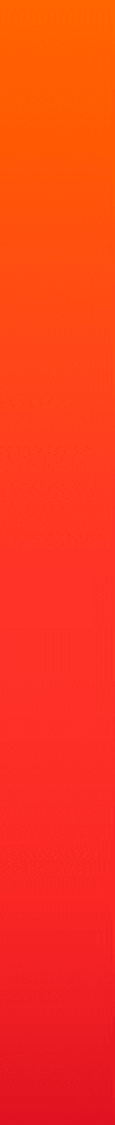 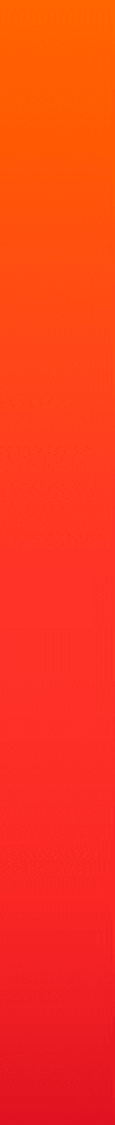 МУНИЦИПАЛЬНАЯ ПРОГРАММА «ИНФОРМАЦИОННАЯ ОБЕСПЕЧЕННОСТЬ ЖИТЕЛЕЙ КРАПИВИНСКОГО МУНИЦИПАЛЬНОГО ОКРУГА»
Цели муниципальной программы: Своевременное обеспечение граждан информацией о деятельности органов местного самоуправления
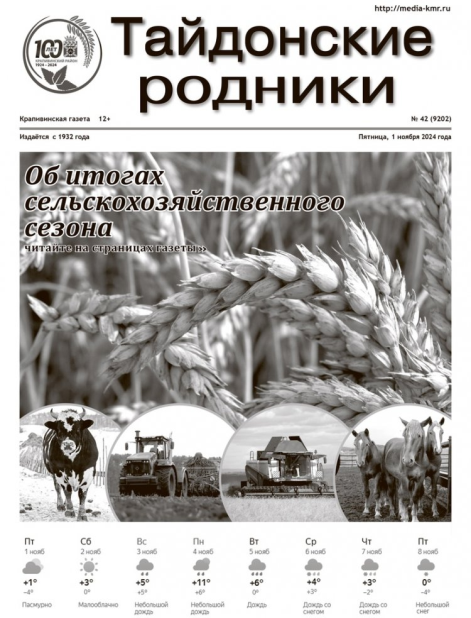 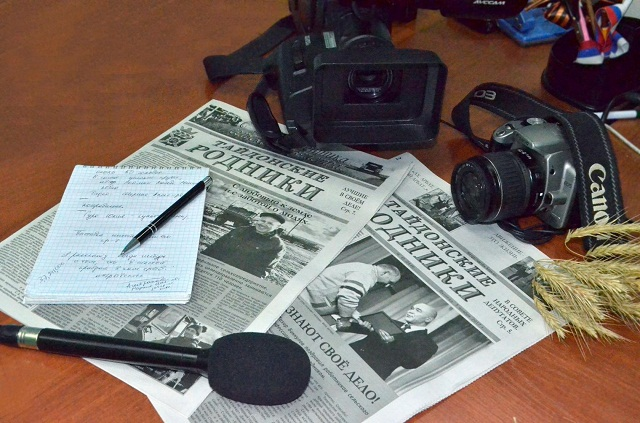 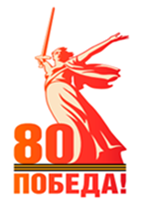 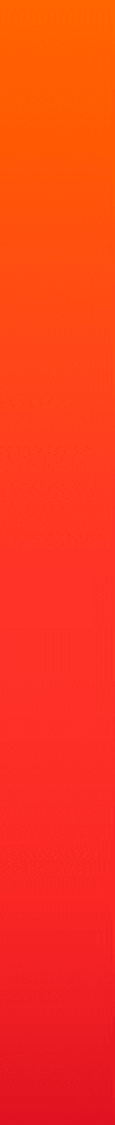 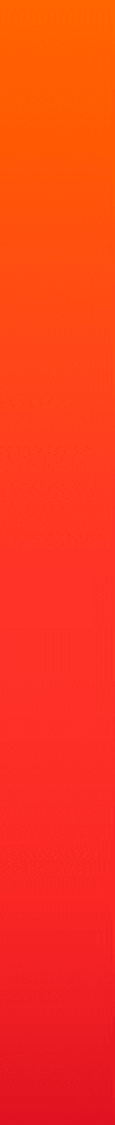 МУНИЦИПАЛЬНАЯ  ПРОГРАММА «КУЛЬТУРА»
Цели муниципальной программы: сохранение культурного наследия Крапивинского муниципального округа и создание условий для равной доступности культурных благ, развития и реализации культурного и духовного потенциала каждой личности;
- создание и развитие социально-экономических и организационных условий для самореализации молодежи, духовно-нравственное воспитание молодежи;- обеспечение условий для развития физической культуры и спорта, проведение физкультурно-оздоровительных мероприятий.
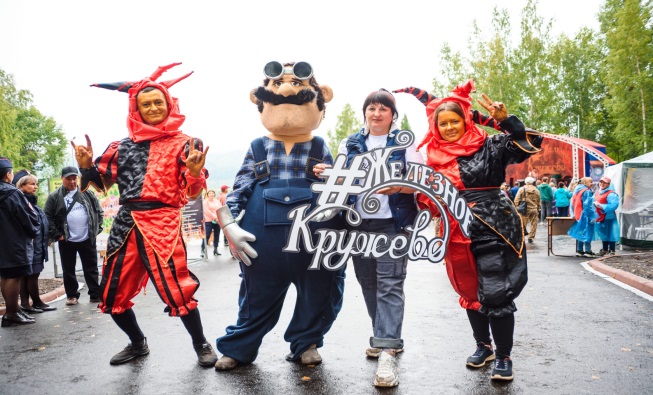 В округе функционирует 8 учреждений культуры: клубная система (20 филиалов); библиотечная система (17 филиалов); молодежный центр «Лидер»; музей; школа искусств – 462 обучающихся; спортивная школа – 760 обучающихся; Центр бухгалтерского учета и обслуживания культуры, молодежной политики, спорта и туризма; управление культуры, молодежной политики, спорта и туризма администрации Крапивинского муниципального округа.
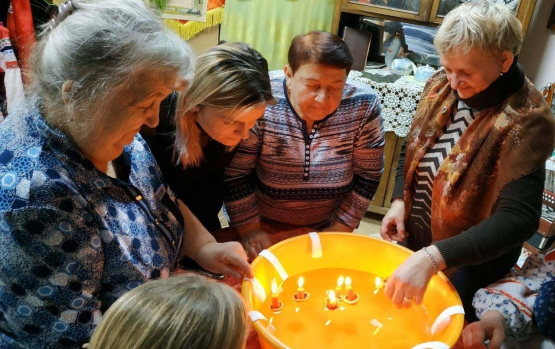 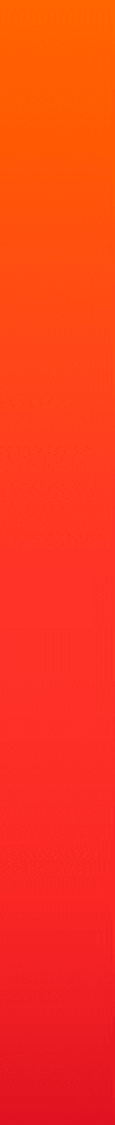 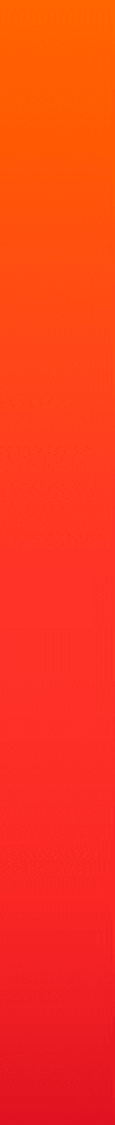 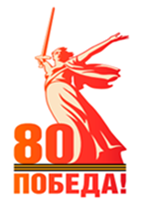 МУНИЦИПАЛЬНАЯ ПРОГРАММА «ИМУЩЕСТВЕННЫЙ КОМПЛЕКС»
Цели муниципальной программы: Повышение эффективности и прозрачности управления и распоряжения муниципальным имуществом и земельными ресурсами Крапивинского муниципального округа. Увеличение доходов консолидированного бюджета Крапивинского муниципального округа от использования и распоряжения муниципальным имуществом и земельными участками.
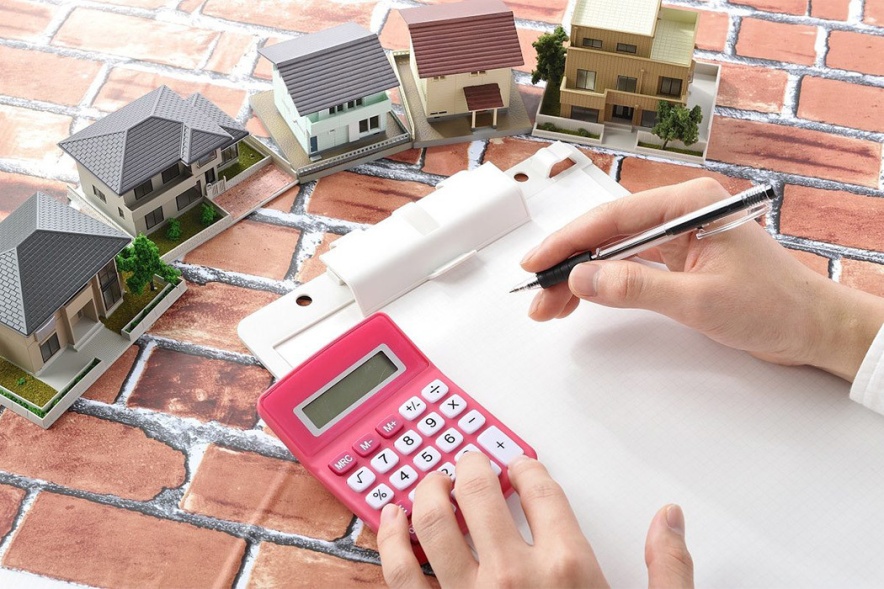 В рамках программы осуществляет деятельность Комитет по управлению муниципальным имуществом администрации Крапивинского муниципального округа со штатной численностью 10 единиц.
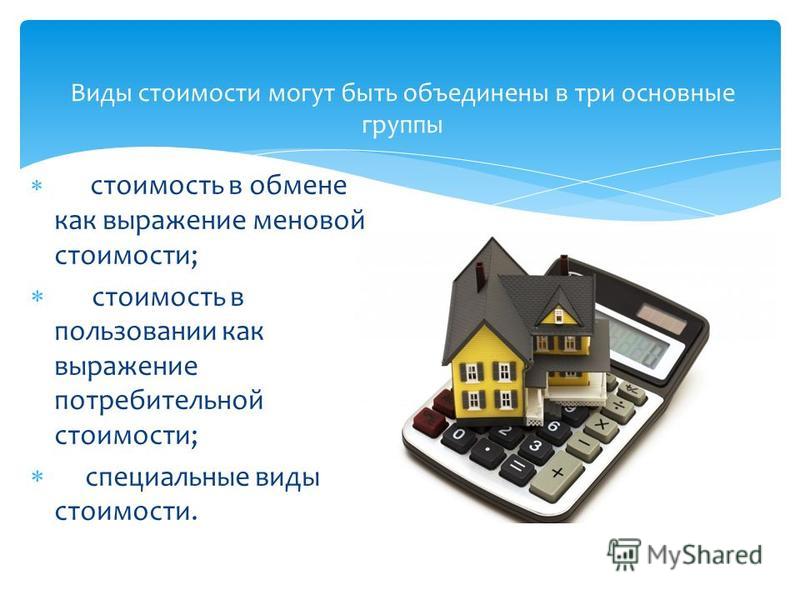 МУНИЦИПАЛЬНАЯ ПРОГРАММА«РАЗВИТИЕ МУНИЦИПАЛЬНОГО БЮДЖЕТНОГО УЧРЕЖДЕНИЯ «АВТОХОЗЯЙСТВО КРАПИВИНСКОГО МУНИЦИПАЛЬНОГО ОКРУГА»»
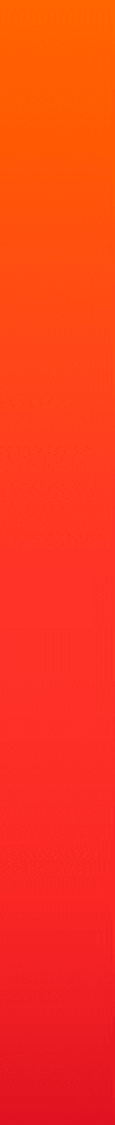 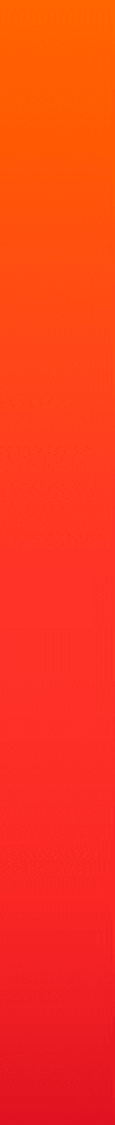 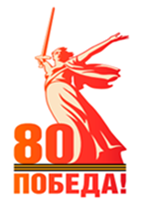 Цели муниципальной программы: обеспечение автотранспортными услугами главы Крапивинского муниципального округа, Совета народных депутатов Крапивинского муниципального округа, структурных подразделений администрации Крапивинского муниципального округа, иных муниципальных учреждений округа легковым, грузовым транспортом, автобусами, имеющейся специальной техникой.
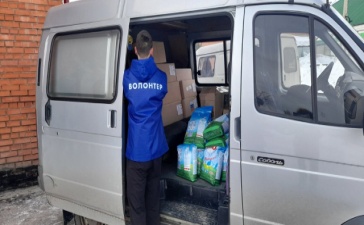 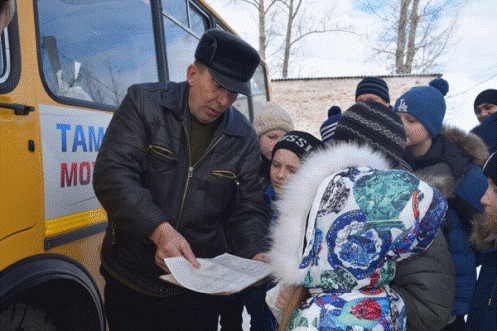 МУНИЦИПАЛЬНАЯ ПРОГРАММА «ЖИЛИЩНО-КОММУНАЛЬНЫЙ КОМПЛЕКС, ЭНЕРГОСБЕРЕЖЕНИЕ И ПОВЫШЕНИЕ ЭНЕРГЕТИЧЕСКОЙ ЭФФЕКТИВНОСТИ»
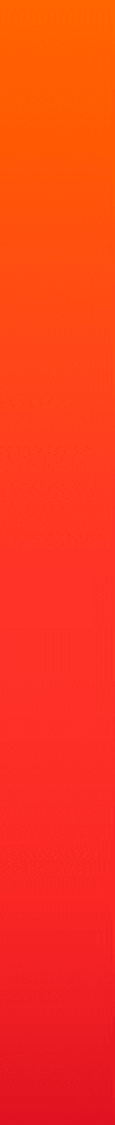 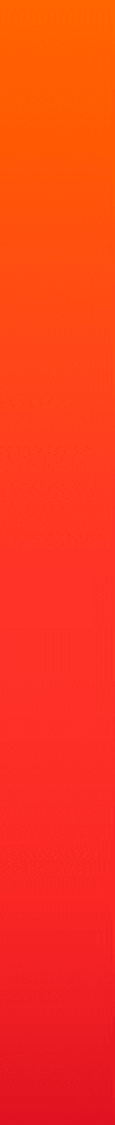 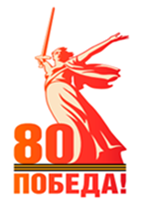 Цели муниципальной программы: Приведение коммунальной инфраструктуры   в соответствие со стандартами качества, обеспечивающими комфортные условия проживания населения Крапивинского округа. Снижение потребления энергоресурсов. Эффективность функционирования топливно-энергетического комплекса. Повышение комфортности жилищного фонда.
Выполнены работы по монтажу тепловой сети в Сквере Победителей; смонтировали новые врезки к абонентам по ул. Юбилейная в пгт. Крапивинский.
Осуществлео строительство НФС в д. Сарапки, с.Тараданово, д.Шевели, с.Борисово. Произведен капитальный ремонт центральных водопроводных сетей в пгт. Зеленогорский.
В рамках программы осуществлены: монтаж котлов на котельных с.Банново и с.Междугорное и п.Каменный; ремонт котлов на котельных пгт.Зеленогорский, Санаторий «Борисовский», ЦК в пгт.Крапивинский; на Школьной котельной в пгт.Крапивинский частично отремонтировали крышу; на котельной МСО отремонтировали насосы и дымососы;  на Перехляйской котельной провели водопровод, водоотведение и благоустроили территорию.
Выполнен ремонт асфальтобетонного покрытия общей протяженностью 5,1 км:
- пгт Зеленогорский 3-й проезд (500 м п), д Шевели: ул Салтымаковская (500 м п) и ул Мира (400 м п),  с Барачаты, ул Школьная (850 м п), пгт Крапивинский, ул Советская (600м п + 2200 мп,)
тыс.руб.
ПОДПРОГРАММА «РЕАЛИЗАЦИЯ ВОПРОСОВ
ТОПЛИВНО-ЭНЕРГЕТИЧЕСКОГО КОМПЛЕКСА»
Тариф, установленный Региональной энергетической комиссией на оказание услуг – 100%
Основные мероприятия
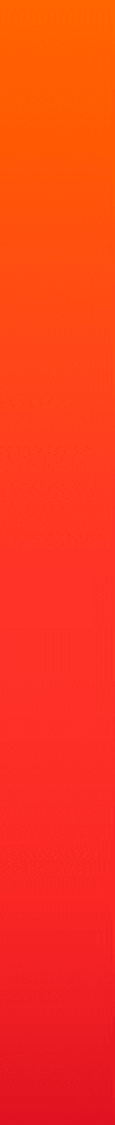 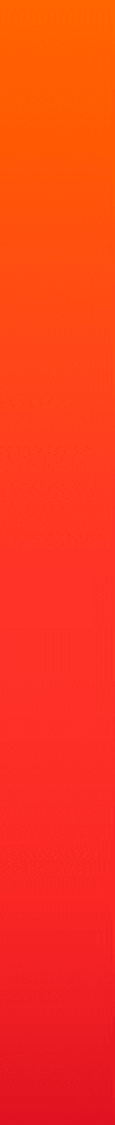 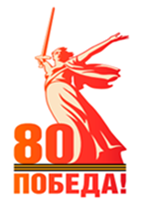 Возмещение части затрат организациям, реализующим уголь населению для бытовых нужд
Возмещение части затрат за оказанные коммунальные услуги населению из бюджета – 35,0 %
Возмещение недополученных доходов и (или) возмещение части затрат организациям, предоставляющим услуги населению по теплоснабжению, горячему, холодному  водоснабжению и водоотведению размер оплаты которых не обеспечивает возмещение экономически обоснованных затрат
Плата населения за коммунальные услуги – 65,0 %
Часть затрат по муниципальной программе возмещается из бюджета ресурсоснабжающим организациям за оказание услуг населению по теплоснабжению, горячему, холодному водоснабжению и водоотведению жилых домов, в связи с тем что население оплачивает за коммунальные услуги 65,0 % от тарифов, установленных Региональной энергетической комиссией.
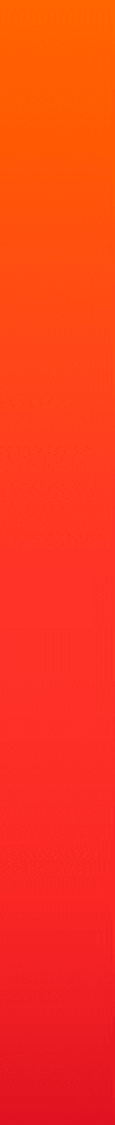 МУНИЦИПАЛЬНАЯ ПРОГРАММА «ОБЕСПЕЧЕНИЕ БЕЗОПАСНОСТИ ЖИЗНЕДЕЯТЕЛЬНОСТИ НАСЕЛЕНИЯ И ПРЕДПРИЯТИЙ»
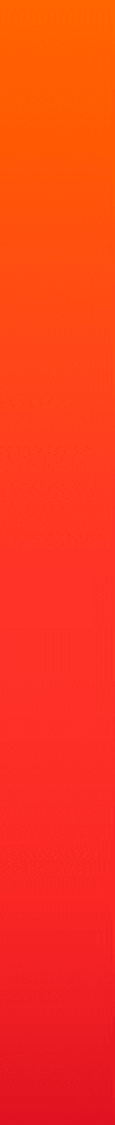 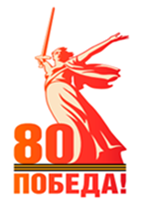 Цели муниципальной программы: Обеспечение и поддержание в повседневной готовности сил и средств территориальной  подсистемы единой государственной системы предупреждения и ликвидации чрезвычайных ситуаций, действующей на территориальном уровне (противодействие терроризму и экстремизму и защита жизни граждан, чрезвычайных ситуаций связанных с пожарами, паводком и другие).
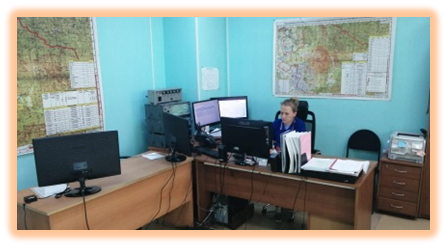 В рамках программы осуществляет свою деятельность МКУ «Единая дежурно-диспетчерская служба» со штатной численностью 11,6 единиц.
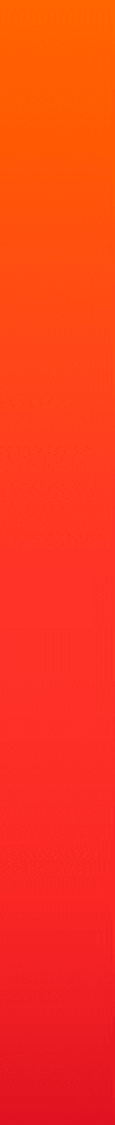 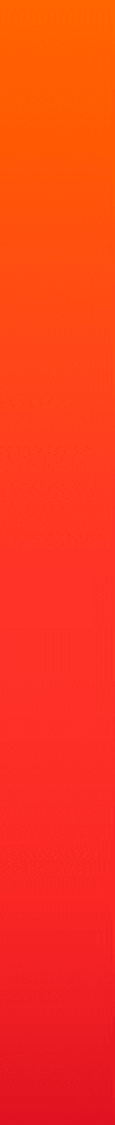 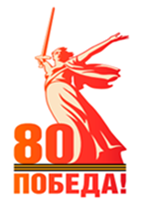 МУНИЦИПАЛЬНАЯ ПРОГРАММА  «МОДЕРНИЗАЦИЯ ОБЪЕКТОВ СОЦИАЛЬНОЙ СФЕРЫ И ЖИЛОГО ФОНДА КРАПИВИНСКОГО МУНИЦИПАЛЬНОГО ОКРУГА»
Цели муниципальной программы: Ремонт помещений учреждений культуры и образования, жилого фонда с целью формирование комфортных и безопасных условий, улучшение эстетического вида и архитектурного облика в соответствии со стандартами качества и безаварийной работы объектов. Сохранение и развитие базы для занятия физической культурой и спортом в целях формирования здорового образа жизни населения Крапивинского округа, а также активизации культурно-досуговой деятельности.
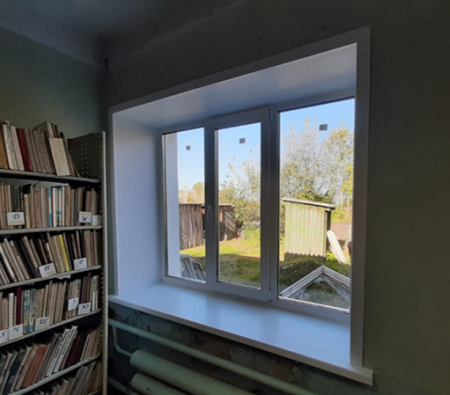 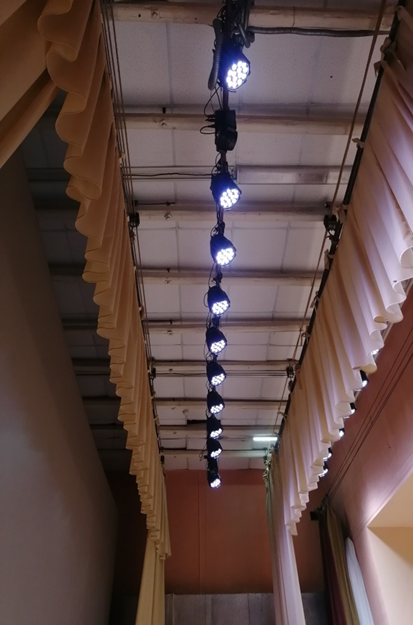 тыс.руб.
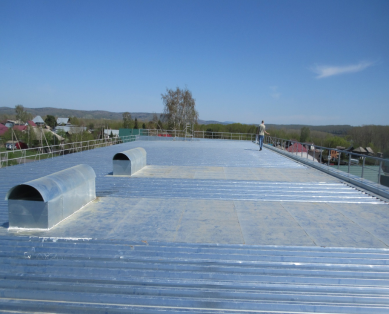 Проведены текущие ремонтные работы в образовательных учреждениях и  учреждениях культуры. Проведен капитальный ремонт кровли здания УСЗН, ремонт муниципального жилья.
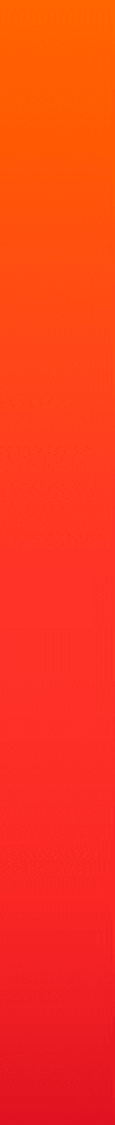 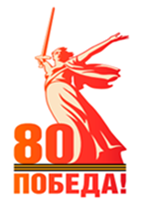 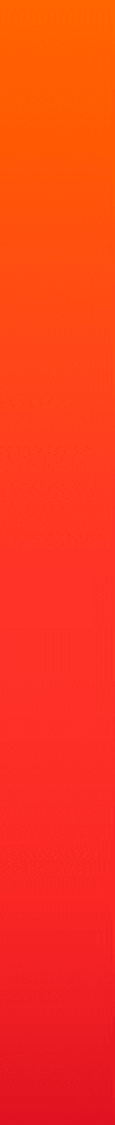 МУНИЦИПАЛЬНАЯ ПРОГРАММА «РАЗВИТИЕ ИНФОРМАЦИОННОГО ОБЩЕСТВА»
Цели муниципальной программы:  Повышение эффективности управления социально-экономическими процессами в Крапивинском округе за счет внедрения и массового распространения информационно-коммуникационных технологий. Совершенствование системы предоставления государственных и муниципальных услуг.
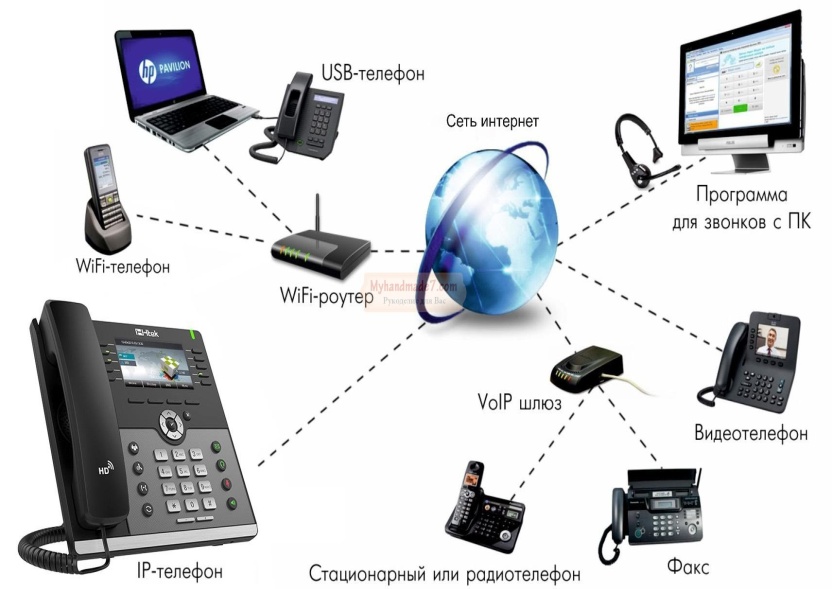 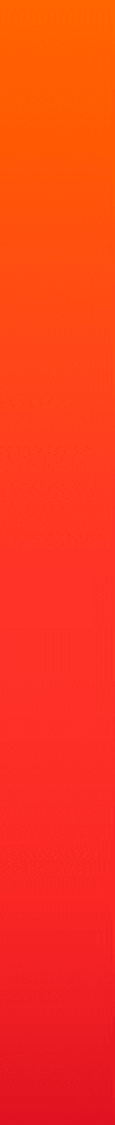 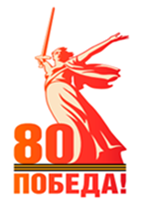 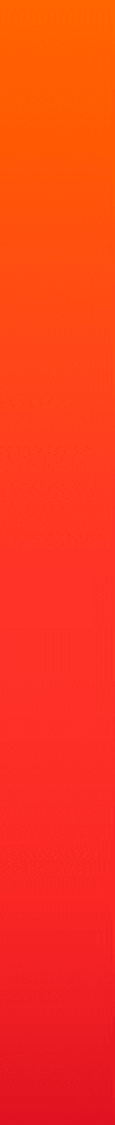 МУНИЦИПАЛЬНАЯ  ПРОГРАММА «РАЗВИТИЕ МУНИЦИПАЛЬНОЙ СЛУЖБЫ»
Цели муниципальной программы: Совершенствование организации муниципальной службы в Крапивинском муниципальном округе.
тыс.руб.
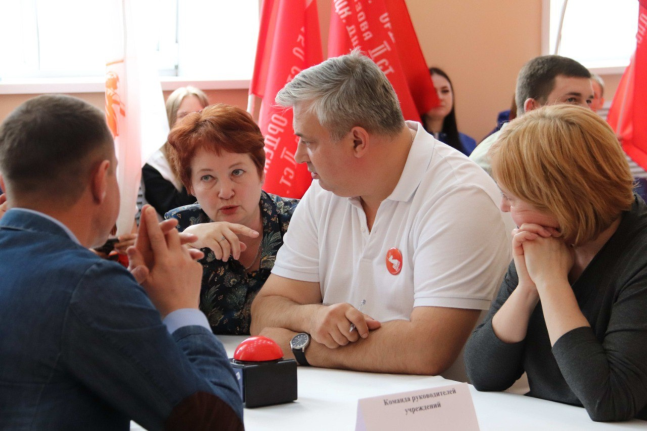 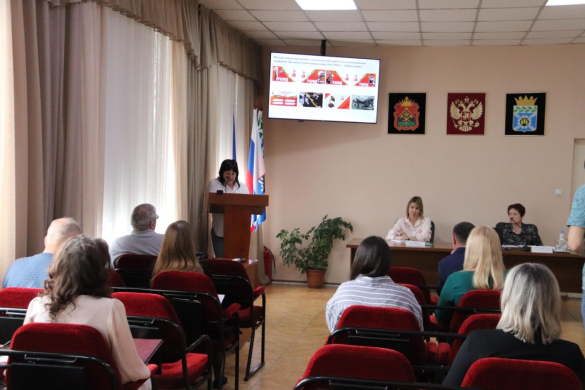 За 2024 год повышение квалификации и профессиональной подготовки прошли 5 муниципальных служащих.
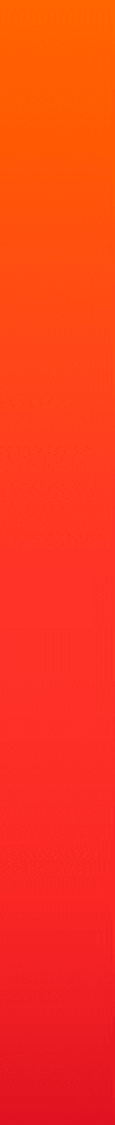 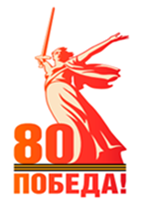 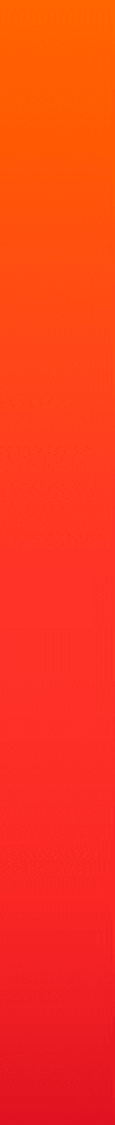 МУНИЦИПАЛЬНАЯ ПРОГРАММА «ПООЩРЕНИЕ ГРАЖДАН, ОРГАНИЗАЦИЙ ЗА ЗАСЛУГИ В СОЦИАЛЬНО-ЭКОНОМИЧЕСКОМ РАЗВИТИИ»
Цели муниципальной программы: Повышение ответственности и материальной заинтересованности руководителей и работников организаций различных форм собственности, отдельных жителей Крапивинского муниципального округа в результатах работы
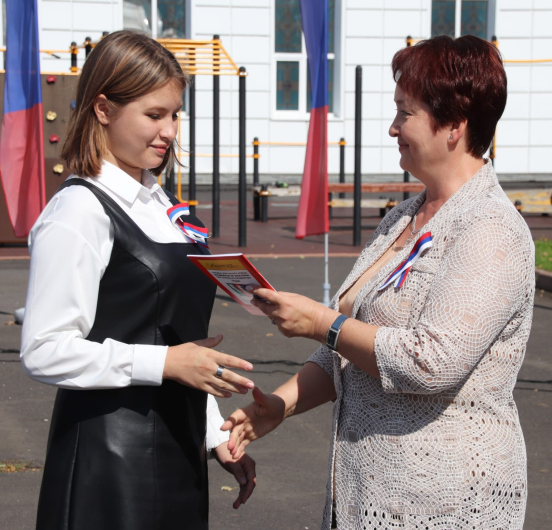 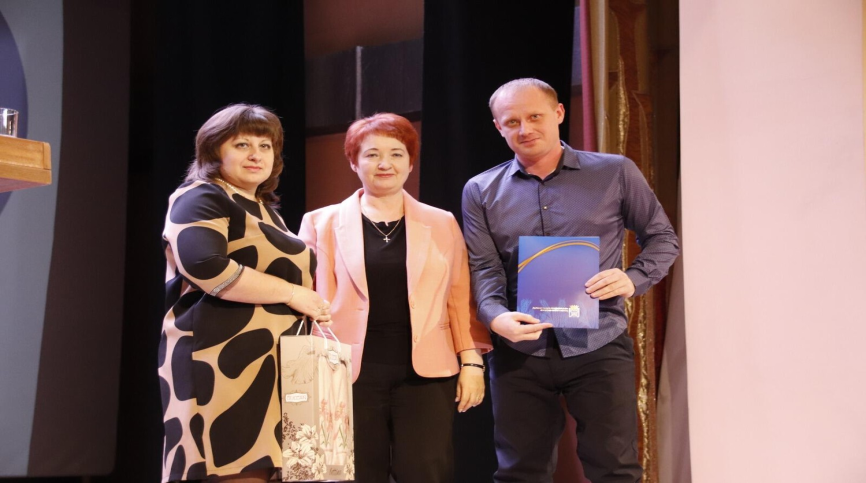 В 2024 году награждены 1384 человека, в том числе медалью Крапивинского муниципального округа – 137; благодарностью,
почетной грамотой, дипломом – 1237;
памятным адресом – 10.
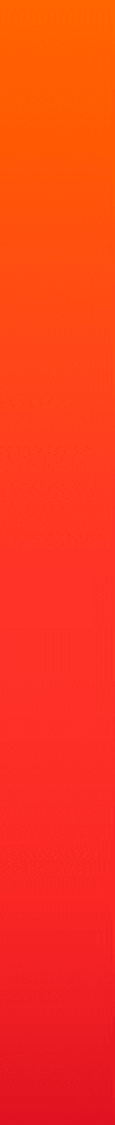 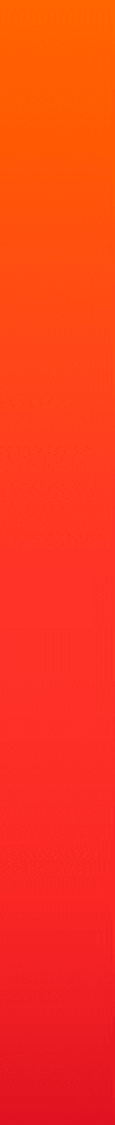 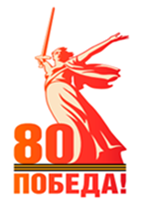 МУНИЦИПАЛЬНАЯ ПРОГРАММА «ЖИЛИЩЕ КРАПИВИНСКОГО МУНИЦИПАЛЬНОГО ОКРУГА»
Цели муниципальной программы: Обеспечение жильем социально незащищенных категорий граждан, предоставление социальных выплат молодым семьям
тыс.руб.
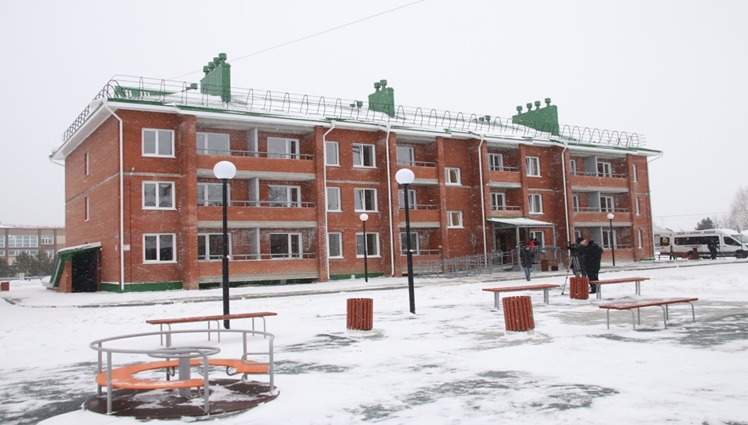 В рамках программы обеспечены жильем:
4 молодые семьи; из социальных категорий граждан - 1 семья.
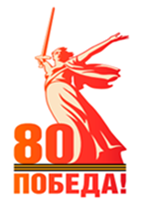 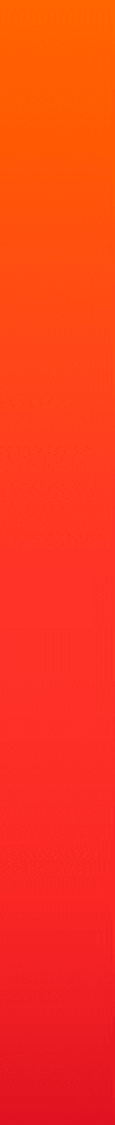 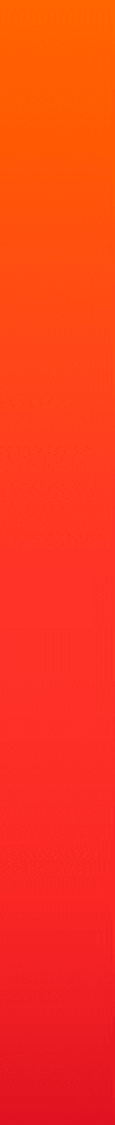 МУНИЦИПАЛЬНАЯ ПРОГРАММА«БЛАГОУСТРОЙСТВО И ДОРОЖНОЕ ХОЗЯЙСТВО»
Цель муниципальной программы: Комплексное развитие и благоустройство муниципального округа, создание максимально благоприятных,  комфортных,  и безопасных условий для проживания и отдыха жителей.
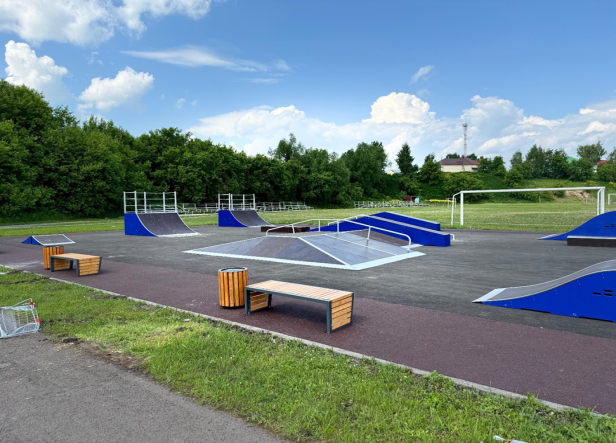 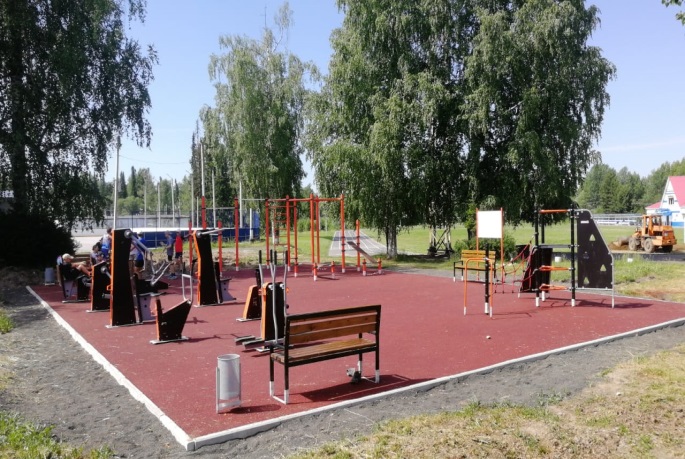 В рамках реализация проектов инициативного бюджетирования «Твой Кузбасс - твоя инициатива» выполнено: благоустройство (текущий ремонт - ограждение) территорий трех детских садов (с Банново и Борисово, д Шевели) и одной школы (с Тараданово); благоустройство трех детских игровых площадок (с Барачаты, п Зеленовский и Каменный); благоустройство двух обелисков воинам – победителям в ВОВ (д Ключи и п Перехляй). Часть работы выполнена в рамках соглашений о социально-экономическом сотрудничестве. 
В целом по округу было заключено 98 соглашений, выполнение – 94,7%
МУНИЦИПАЛЬНАЯ ПРОГРАММА «ПРОФИЛАКТИКА БЕЗНАДЗОРНОСТИ И ПРАВОНАРУШЕНИЙ НЕСОВЕРШЕННОЛЕТНИХ»
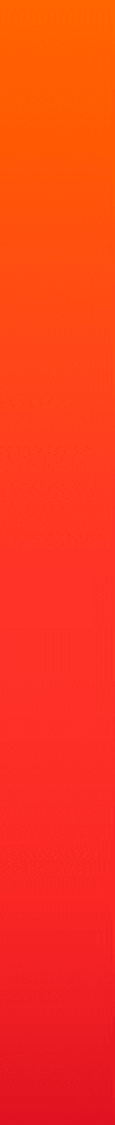 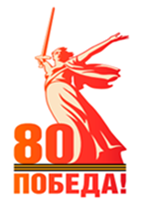 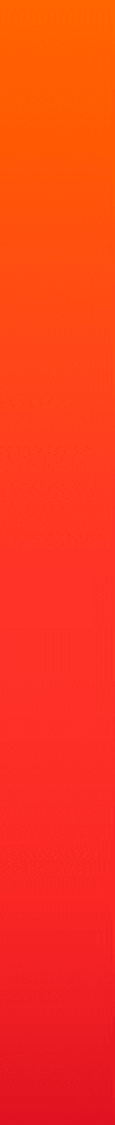 Цели муниципальной программы: Организация работы по профилактике правонарушений, повторной преступности, криминальной активности несовершеннолетних; повышение качества и результативности противодействия злоупотреблению наркотиками и психотропными веществами, сокращение масштабов незаконного потребления наркотических и психотропных веществ.
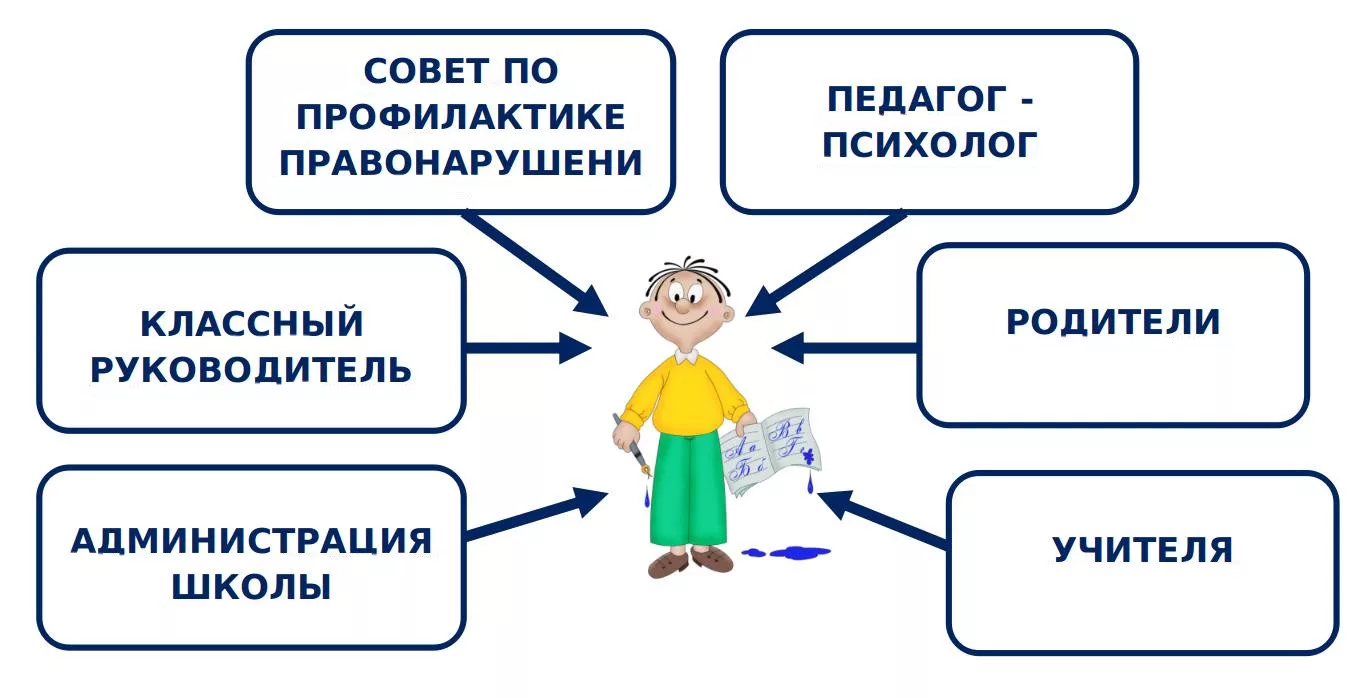 Количество проведенных: заседаний комиссии – 25,  количество несовершеннолетних, состоящих на учете в КДН и ЗП,  количество выпущенных методических рекомендаций, баннеров, буклетов, по работе с детьми, находящимися в социально-опасном положении, о последствиях употребления алкоголя – 500 шт., межведомственных рейдов – 50, акций – 42, информационное обеспечение профилактики потребления наркотических средств и психотропных веществ (листовки, памятки, буклеты, брошюры) - 2400 , количество детей принявших участие в профилактических акциях -2500.
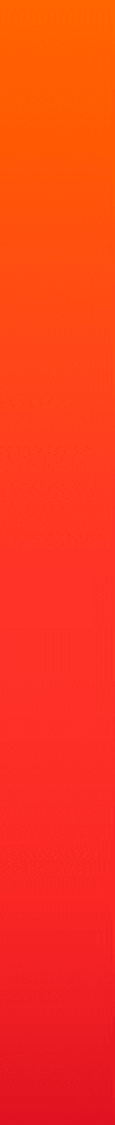 МУНИЦИПАЛЬНАЯ ПРОГРАММА «УЛУЧШЕНИЕ УСЛОВИЙ И ОХРАНЫ ТРУДА»
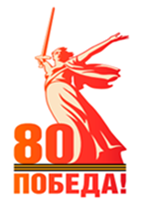 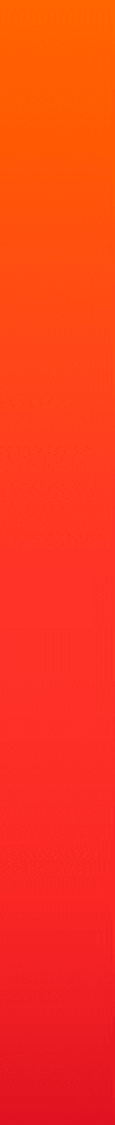 Цели муниципальной программы: Улучшение условий и охраны труда, предупреждение и снижение производственного травматизма и профессиональной заболеваемости работников
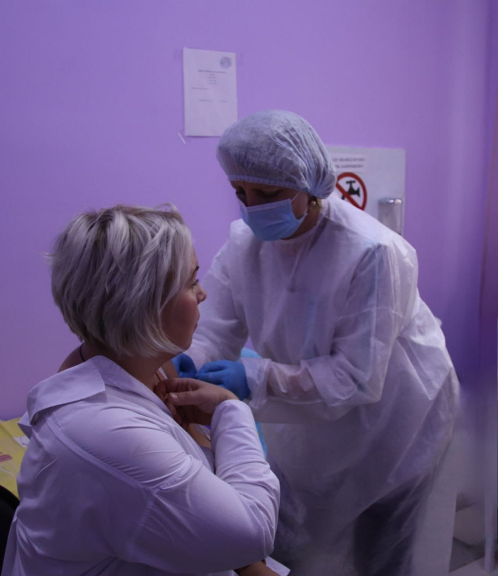 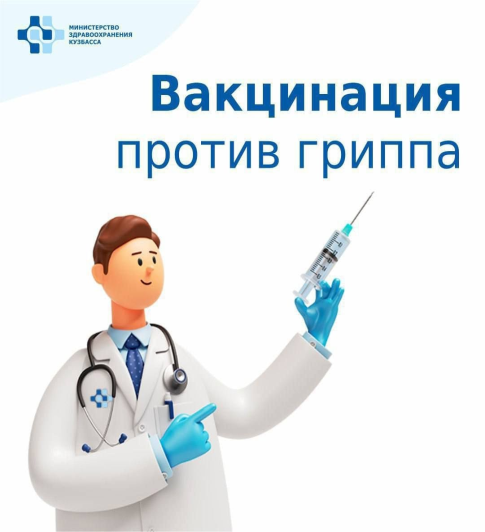 В 2024 году прошли медицинский осмотр 590 человек. Прошли обучение по охране труда 83 специалиста. Проведена специальная оценка условий труда на 65  рабочих местах. Количество работников, прошедших диспансеризацию -192 человека.
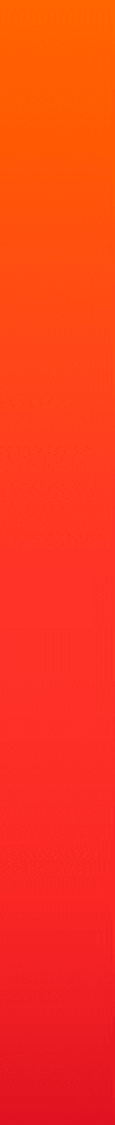 МУНИЦИПАЛЬНАЯ ПРОГРАММА «ПОДДЕРЖКА СОЦИАЛЬНО ОРИЕНТИРОВАННЫХ НЕКОММЕРЧЕСКИХ ОРГАНИЗАЦИЙ»
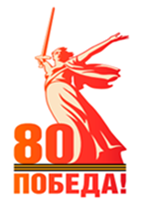 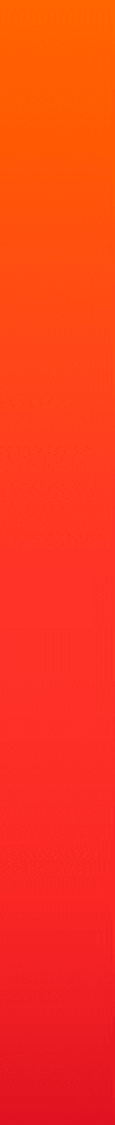 Цели муниципальной программы: Создание условий для развития и эффективной деятельности социально ориентированных некоммерческих организаций
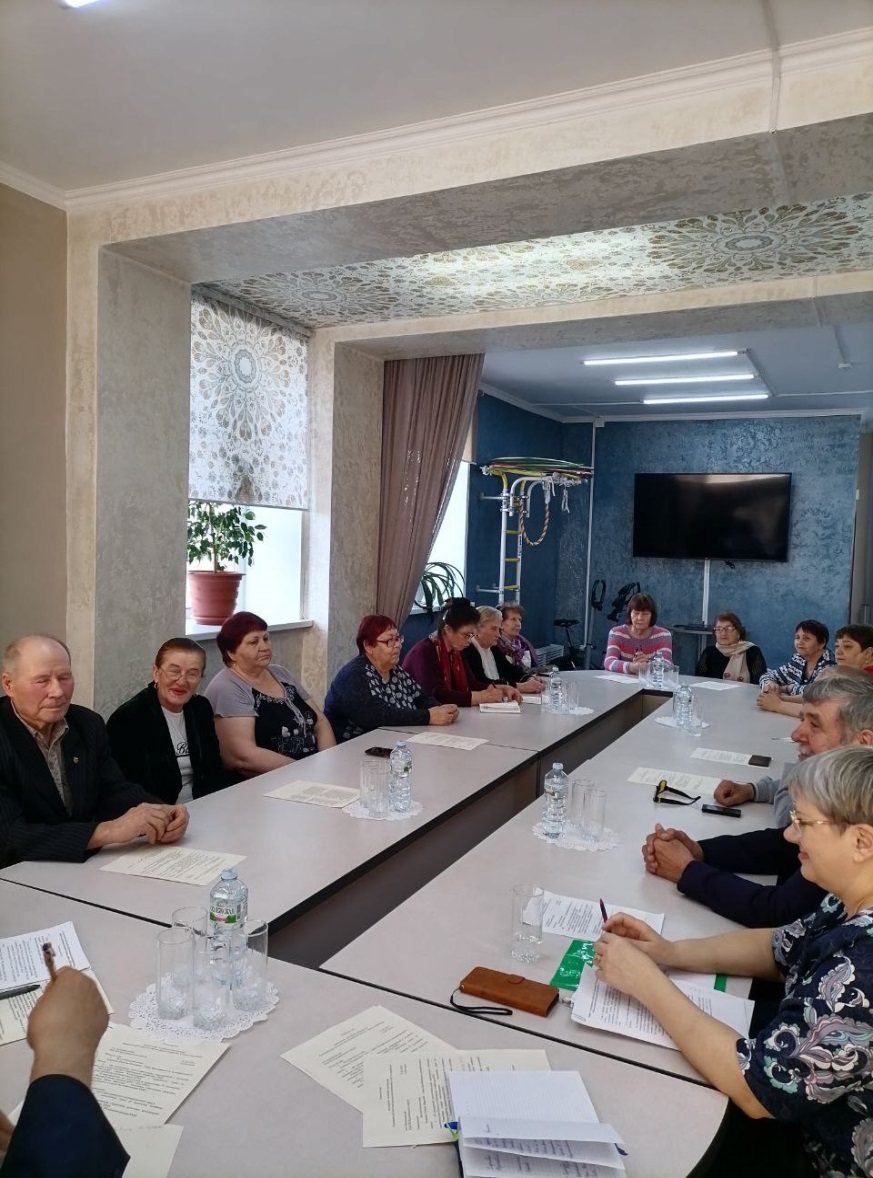 тыс.руб.
2023г
2024г
В округе функционируют 11 некоммерческих организаций.
Программой предусмотрено финансовое обеспечение текущей деятельности «Местной общественной организации Крапивинского муниципального округа Всероссийской общественной организации ветеранов (пенсионеров) войны, труда, Вооруженных Сил и правоохранительных органов».
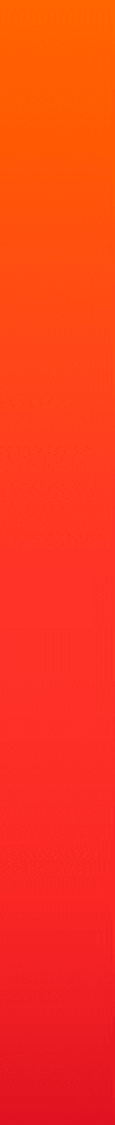 МУНИЦИПАЛЬНАЯ ПРОГРАММА «ФОРМИРОВАНИЕ СОВРЕМЕННОЙ ГОРОДСКОЙ СРЕДЫ »
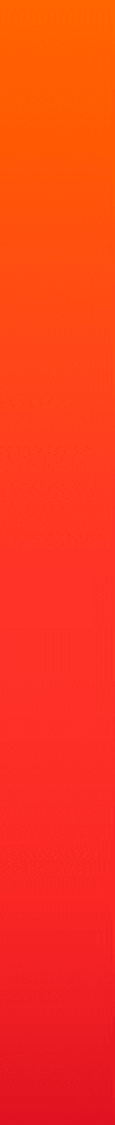 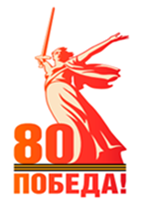 Цели муниципальной программы: Создание условий для повышения качества и комфорта городской среды на территории Крапивинского муниципального округа путем реализации комплекса первоочередных мероприятий по благоустройству; 
- повышение уровня благоустройства на территории Крапивинского муниципального округа, развитие благоприятных, комфортных и безопасных условий для проживания.
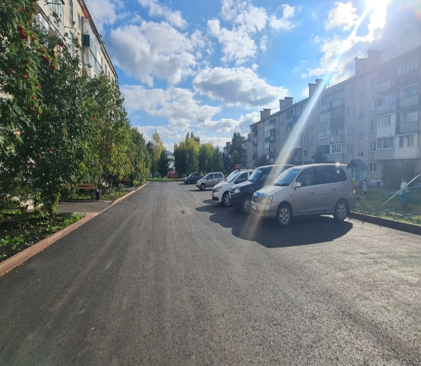 тыс.руб.
2023г
2024г
В рамках регионального проекта «Формирование комфортной городской среды» в 2024 году проведены работы по благоустройству:
придомовых территорий многоквартирных жилых домов 20 и 61 в пгт. Зеленогорский;
- центральной аллеи в пгт. Зеленогорский (установлены 10 скамеек и 10 урн);
- аллеи Интернационалистов, расположенного в пгт. Зеленогорский (устройство перголы парковой со скамейкой на подвесах);
- сквера Победителей в пгт. Крапивинский (тротуарная дорожка и устройство перголы парковой со скамейкой на подвесах).
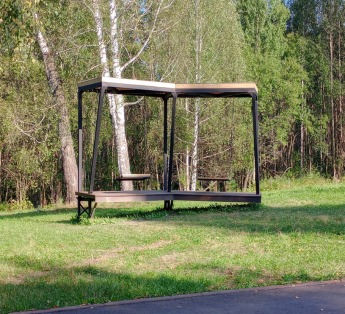 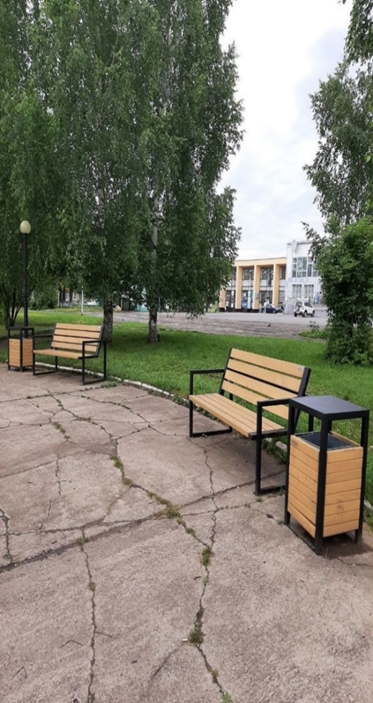 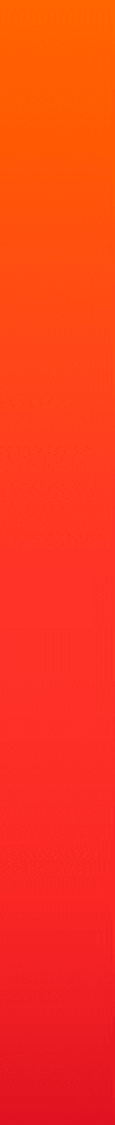 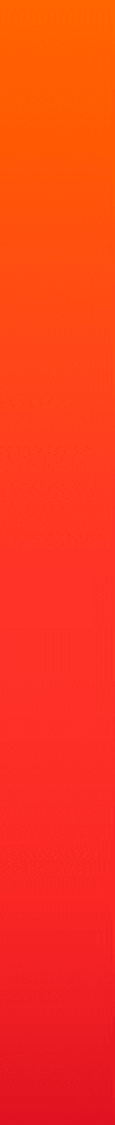 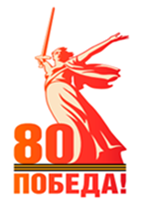 МУНИЦИПАЛЬНАЯ ПРОГРАММА «РАЗВИТИЕ ТУРИЗМА»
Цели муниципальной программы: Поддержка создания и активного продвижения туристского продукта в Крапивинском муниципальном округе на основе совершенствования инфраструктуры туризма и широко использования историко-культурного, природного и духовного наследия.
тыс.руб.
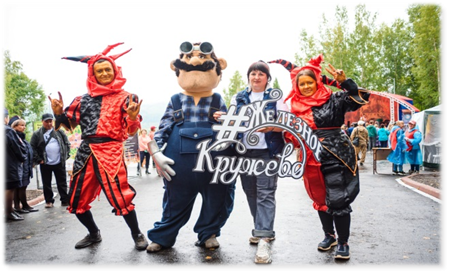 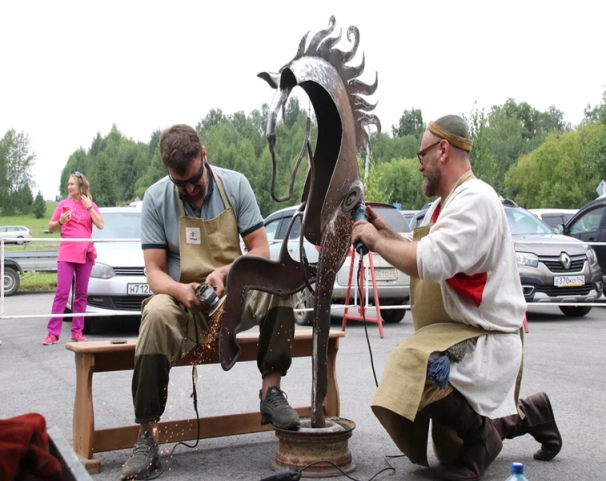 2023г
2024г
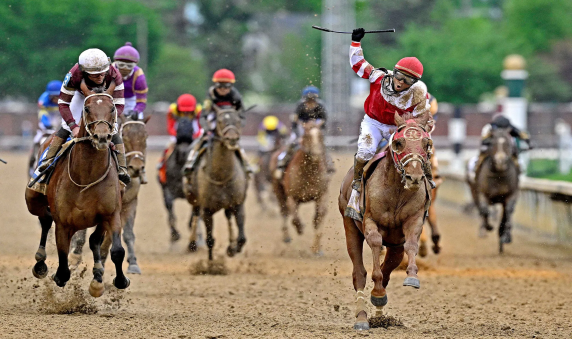 В рамках программы осуществляется финансирование мероприятий:  «Истоки»,  «Железное кружево», «Конно-спортивные соревнования» и другие.
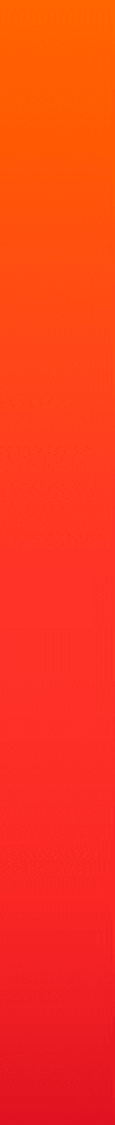 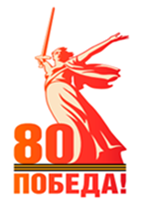 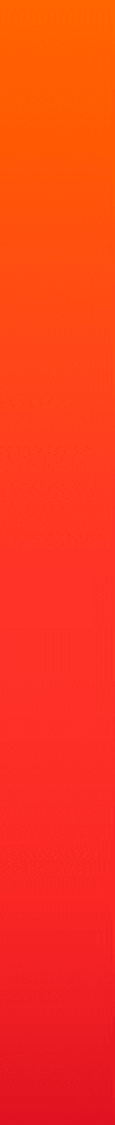 МУНИЦИПАЛЬНАЯ ПРОГРАММА «ПРОФИЛАКТИКА ЭКСТРЕМИЗМА»
Цели муниципальной программы: Защита основ конституционного строя Российской Федерации, государственной и общественной безопасности, прав и свобод граждан от экстремистских угроз: 
– противодействие экстремизму на территории Крапивинского муниципального округа:
– пресечение экстремистской деятельности; 
– укрепление гражданского единства; 
– достижение межнационального (межэтнического) и межконфессионального согласия;
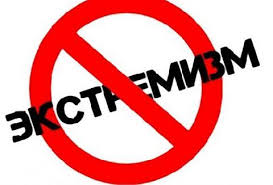 тыс.руб.
2023г
2024г
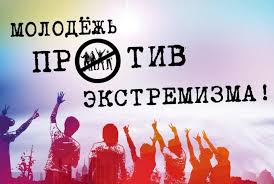 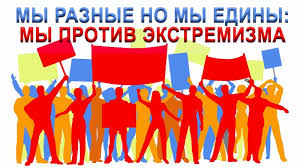 МУНИЦИПАЛЬНАЯ ПРОГРАММА «ПРОФИЛАКТИКА  ТЕРРОРИЗМА, МИНИМИЗАЦИЯ И ЛИКВИДАЦИЯ ПОСЛЕДСТВИЙ ЕГО ПОЯВЛЕНИЙ»
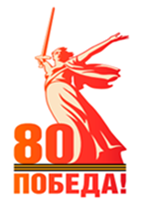 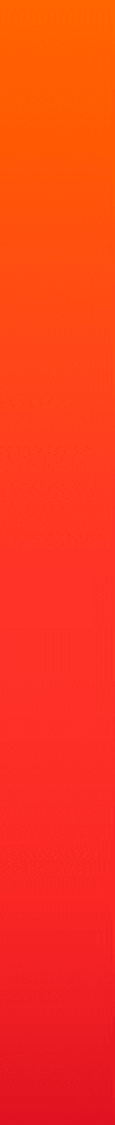 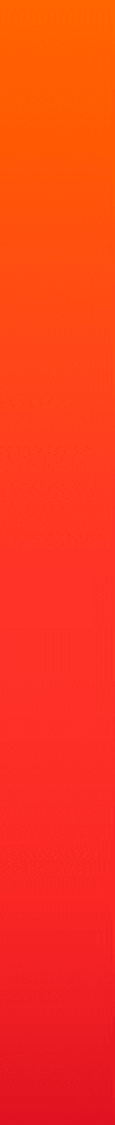 Цели муниципальной программы: 
– противодействие терроризму на территории Крапивинского муниципального округа в целях защиты основ конституционного строя Российской Федерации, общественной безопасности, прав и свобод граждан
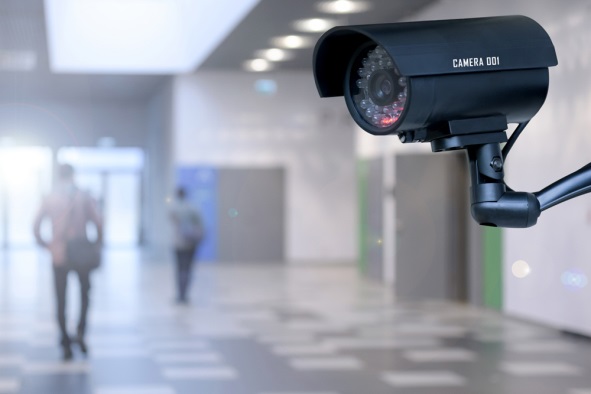 2024г
2023г
тыс.руб.
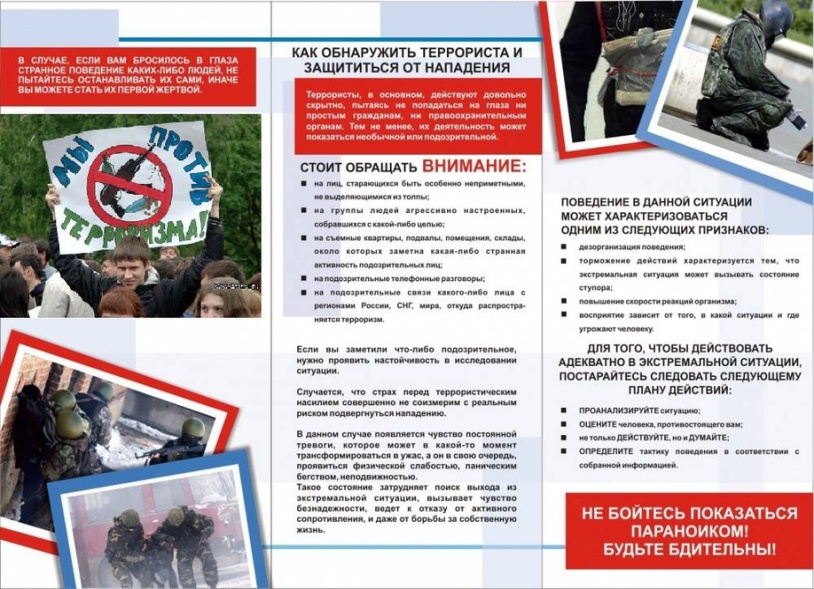 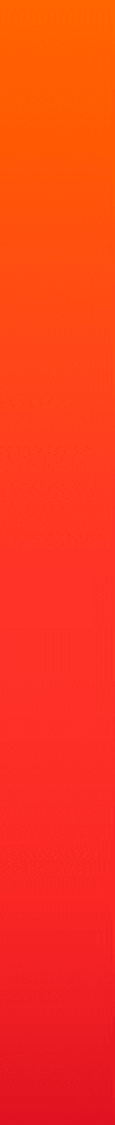 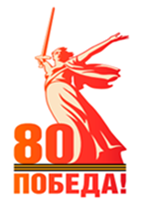 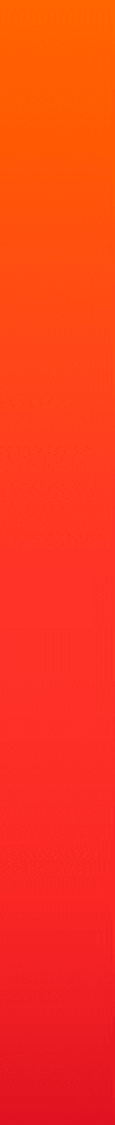 МУНИЦИПАЛЬНАЯ ПРОГРАММА «РАЗВИТИЕ ФИЗИЧЕСКОЙ КУЛЬТУРЫ И СПОРТА В КРАПИВИНСКОМ МУНИЦИПАЛЬНОМ ОКРУГЕ»
Цели муниципальной программы:
- развитие физической культуры и спорта на территории Крапивинского муниципального округа;
- поддержка и развитие спорта высших достижений; повышение эффективности подготовки спортсменов в спорте высших достижений;
- создание условий для укрепления здоровья населения путем приобщения различных слоев общества к регулярным занятиям физической культурой и спортом; популяризация и поддержка массового спорта; создание условий, обеспечивающих возможность гражданам систематически заниматься физической культурой и спортом.
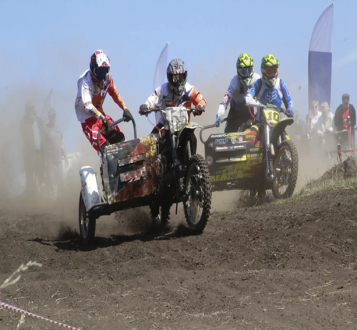 2023г
2024г
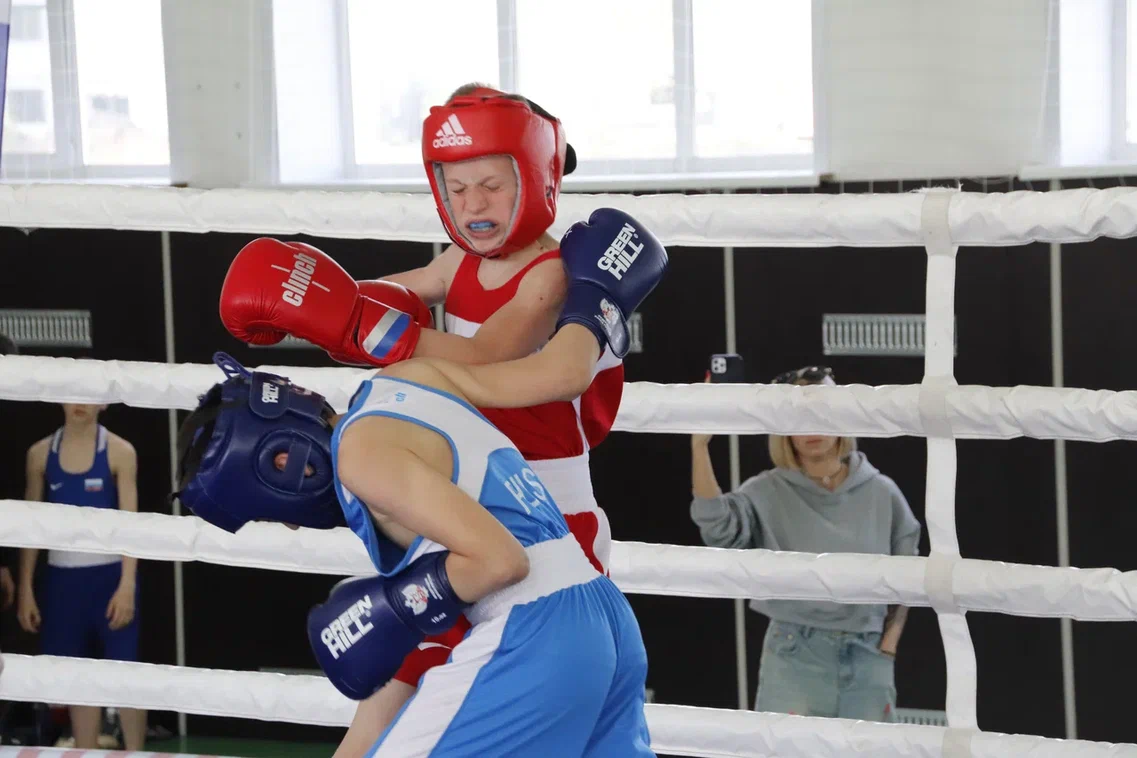 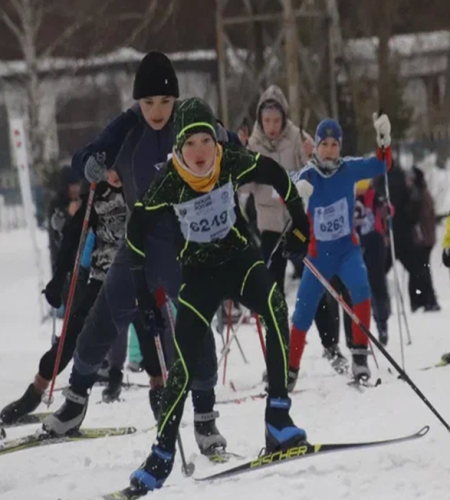 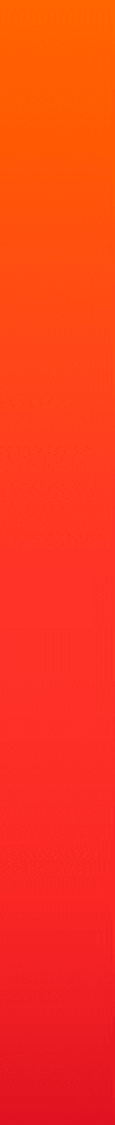 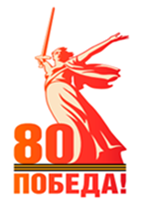 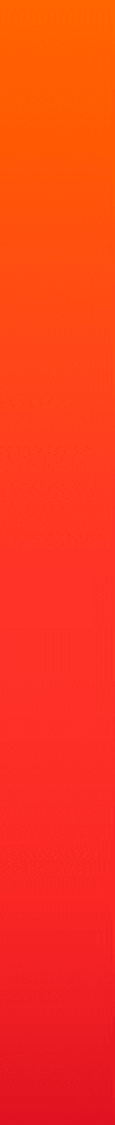 МУНИЦИПАЛЬНАЯ ПРОГРАММА «ПРЕДУПРЕЖДЕНИЕ ВОЗНИКНОВЕНИЯ, РАСПРОСТРАНЕНИЯ И ЛИКВИДАЦИЯ ЗАРАЗНЫХ, НЕЗАРАЗНЫХ ЗАБОЛЕВАНИЙ ЖИВОТНЫХ И ПТИЦ, В ТОМ ЧИСЛЕ ОБЩИХ ДЛЯ ЧЕЛОВЕКА И ЖИВОТНЫХ НА ТЕРРИТОРИИ КРАПИВИНСКОГО МУНИЦИПАЛЬНОГО ОКРУГА»
Цели муниципальной программы: 
1. Предупреждение и ликвидация болезней животных и их лечение и защита населения от болезней, общих для человека и животных в части организации и содержания скотомогильников в соответствии с требованиями действующего ветеринарного законодательства РФ;
2. Снижение численности животных без владельцев .
тыс.руб.
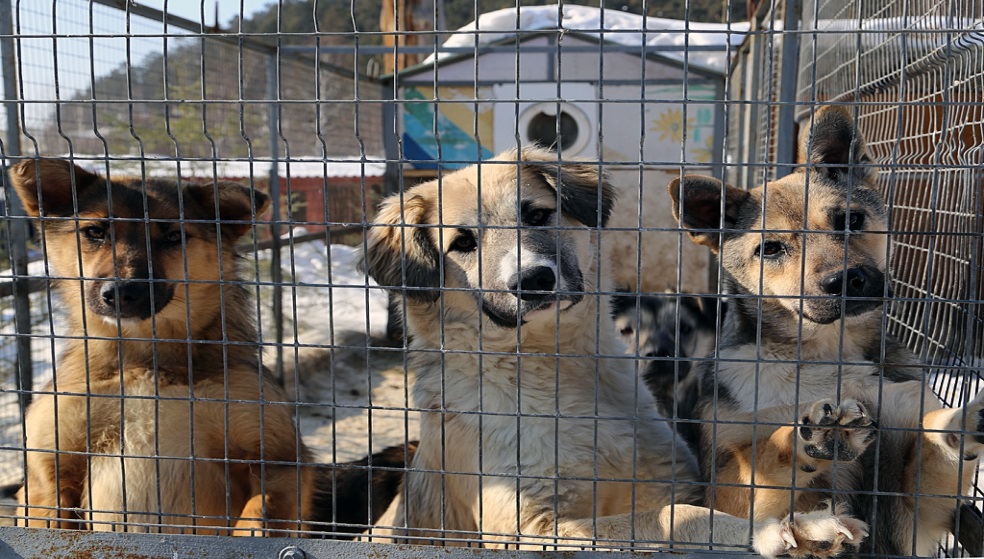 2024г
2023г
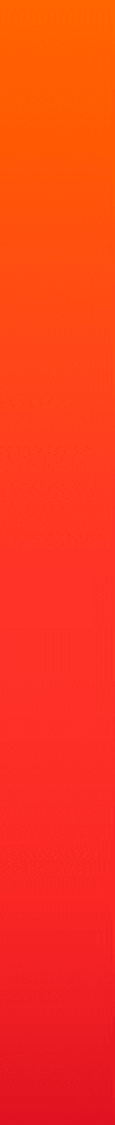 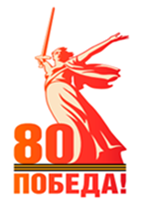 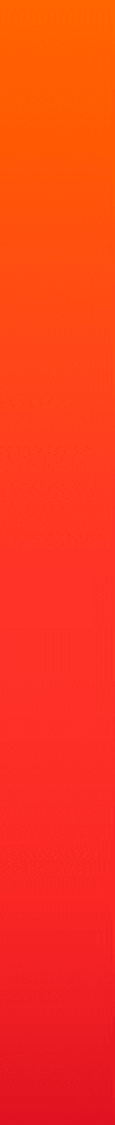 МУНИЦИПАЛЬНАЯ ПРОГРАММА «ДОРОЖНОЕ ХОЗЯЙСТВО И НАЦИОНАЛЬНАЯ ЭКОНОМИКА НА ТЕРРИТОРИИ»
Цели муниципальной программы: 
Обеспечение бесперебойного и безопасного функционирования дорожного хозяйства на территории округа.
Комплексное решение вопросов организации планировочной структуры; территориального, инфраструктурного и социально-экономического развития округа.
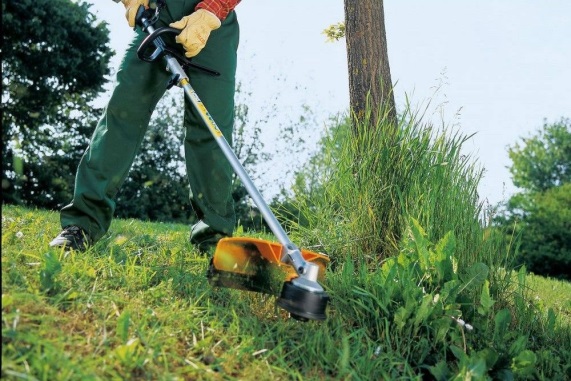 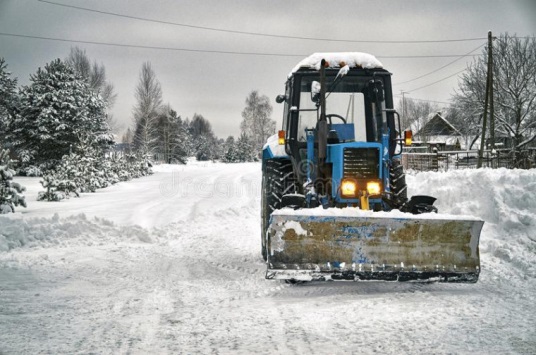 тыс.руб.
2024г
2023г
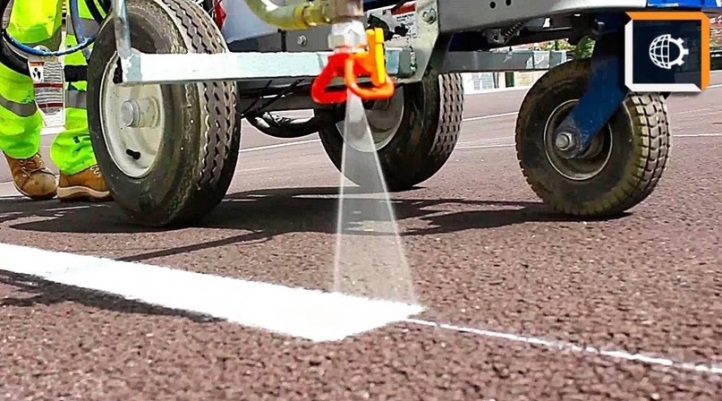 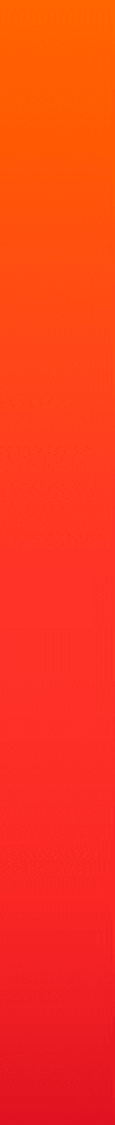 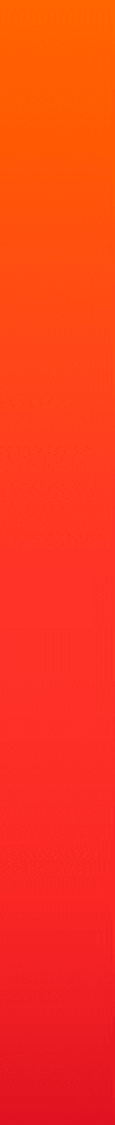 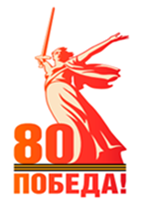 НЕПРОГРАММНЫЕ НАПРАВЛЕНИЕ ДЕЯТЕЛЬНОСТИ
Единовременная денежная выплата отдельным категориям граждан, принимающим участие в специальной военной операции, проводимой на территории Украины, Донецкой Народной Республики и Луганской Народной Республики
Социальная помощь семьям отдельных категорий граждан, принимающим участие в специальной военной операции, проводимой на территории Украины, Донецкой Народной Республики и Луганской Народной Республики.
2023г
2024г
тыс.руб.
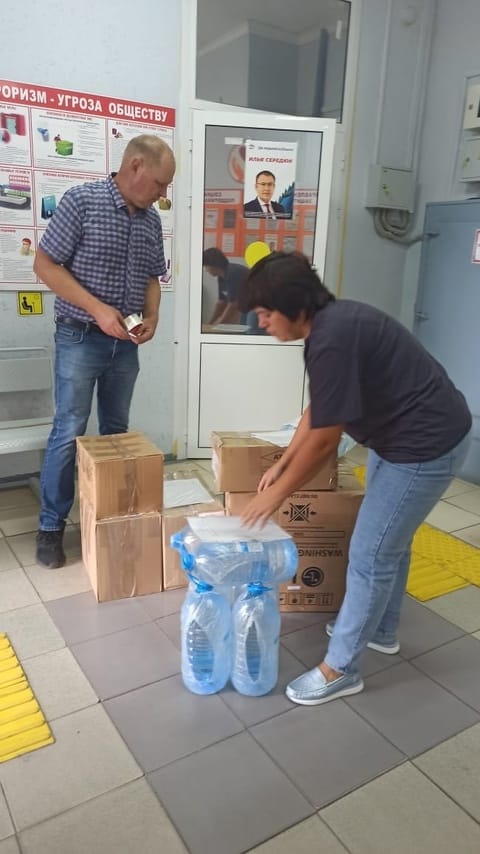 Участники СВО:
       около 200 человек
Семьи участников СВО:
29 – проездные билеты
77 – установлены АДПИ
68 – установлены ДУГИ
113 – получили уголь
400 – культурно- массовые мероприятия
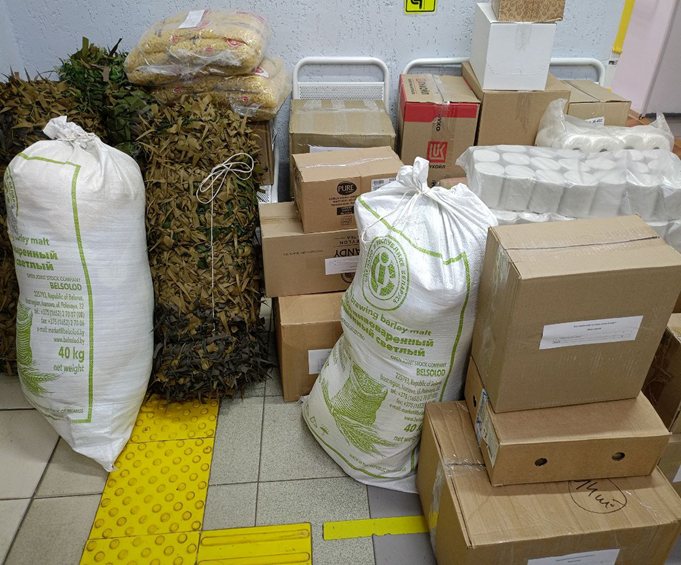 Дети:
49 – бесплатное питание в школе
52 – бесплатный детский сад
61 – бесплатное доп. образование
55 – оздоровление
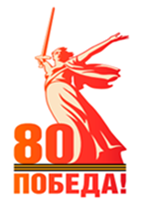 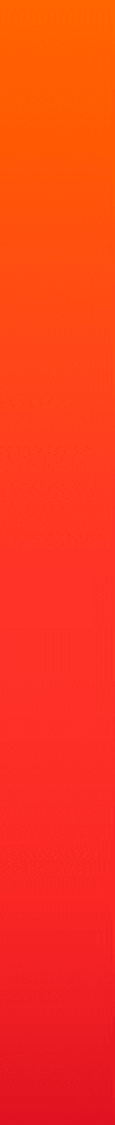 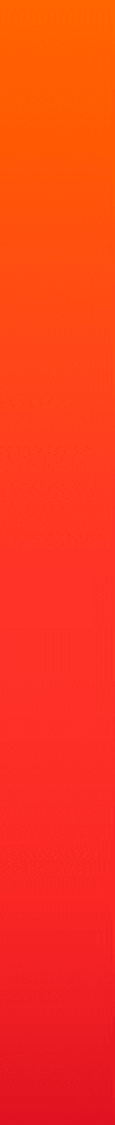 ИСПОЛНЕНИЕ УКАЗОВ ПРЕЗИДЕНТА РОССИЙСКОЙ ФЕДЕРАЦИИ 
 ОТ 7 МАЯ 2012 ГОДА
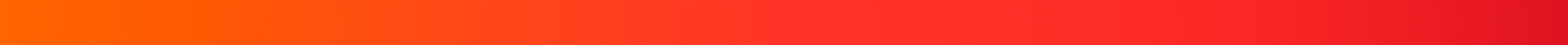 Контактная информация: 

Финансовое управление администрации Крапивинского муниципального округа
Адрес: 652440, Кемеровская область, 
пгт. Крапивинский, ул.Юбилейная, 15. 
Электронная почта: krprf@ofukem.ru

Начальник финансового управления – 
Стоянова Ольга Васильевна
Телефон (8 38446) 2-22-39

График работы: 
Понедельник-пятница с 8-30 до 17-30, 
Обеденный перерыв с 13-00 до 14-00. 
Суббота-воскресенье – выходной
Размещен на официальном сайте Крапивинского округа http://www.krapivino.ru/
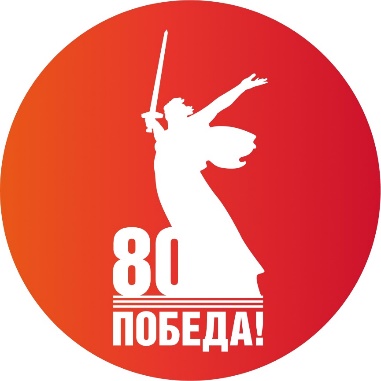 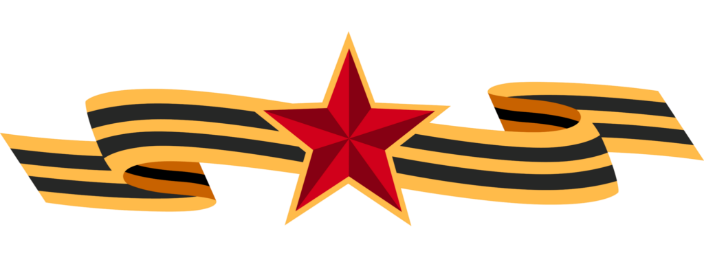 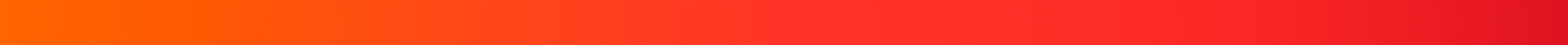